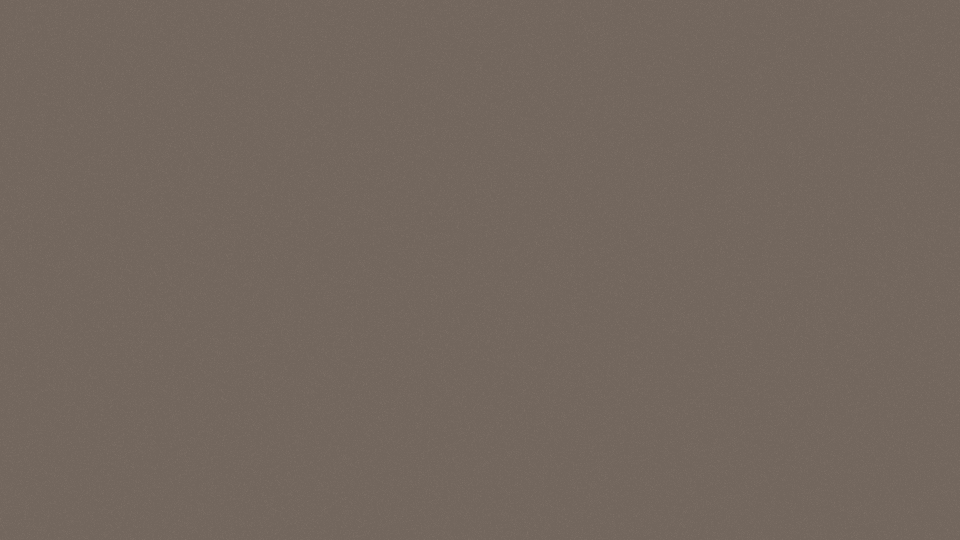 Числа и вычисления
Обыкновенные дроби
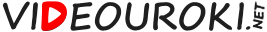 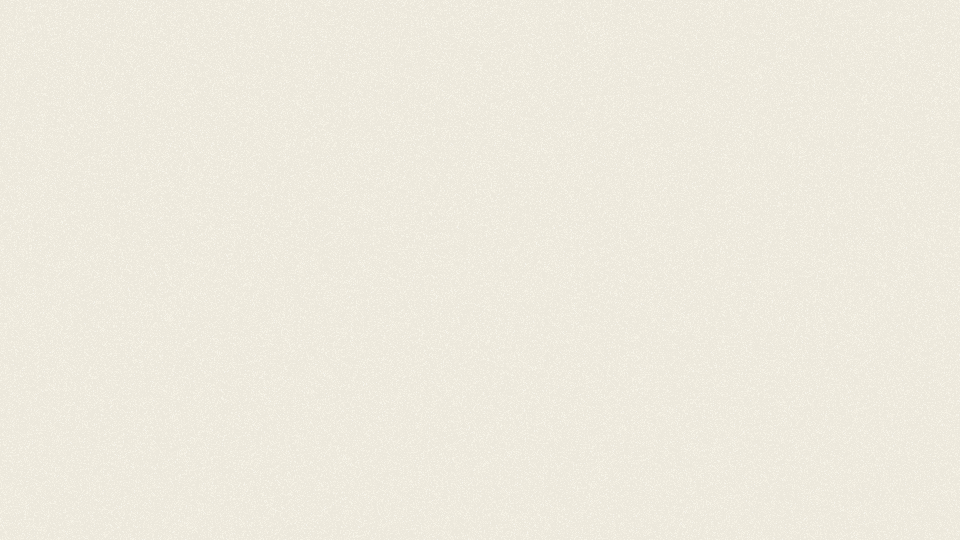 Обыкновенные дроби
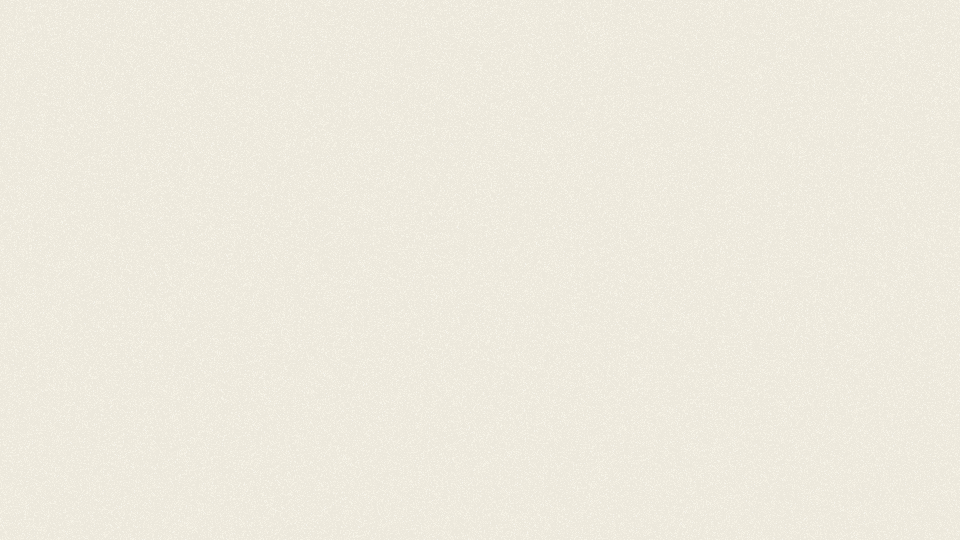 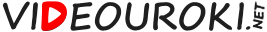 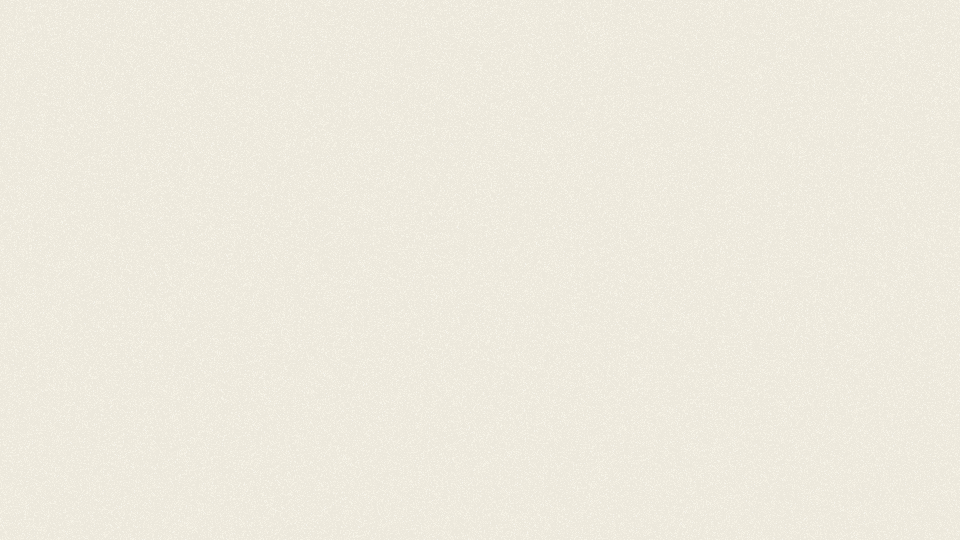 Обыкновенные дроби
числитель
знаменатель
Правильные
Неправильные
(числитель ≥ знаменатель)
(числитель < знаменатель)
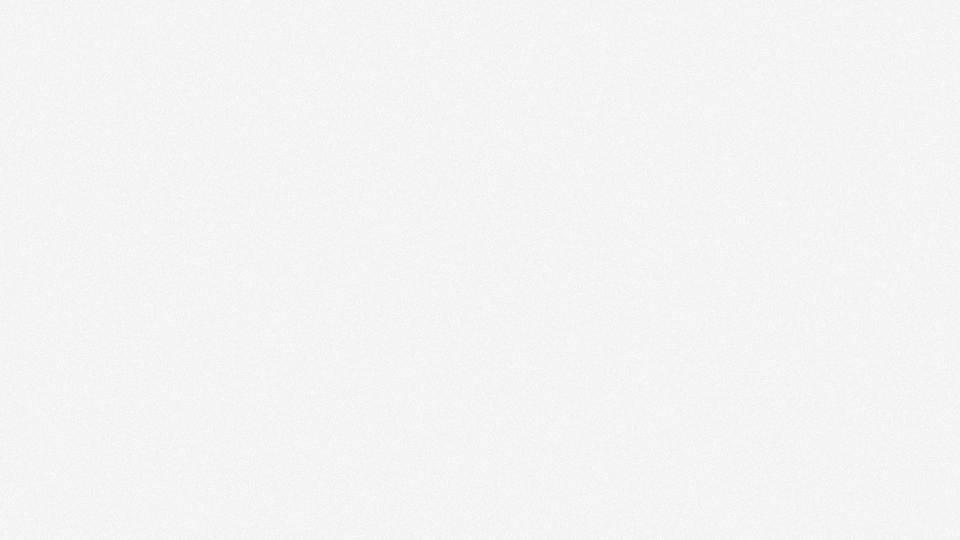 Основное свойство дроби
сокращение
приведение к новому знаменателю
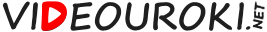 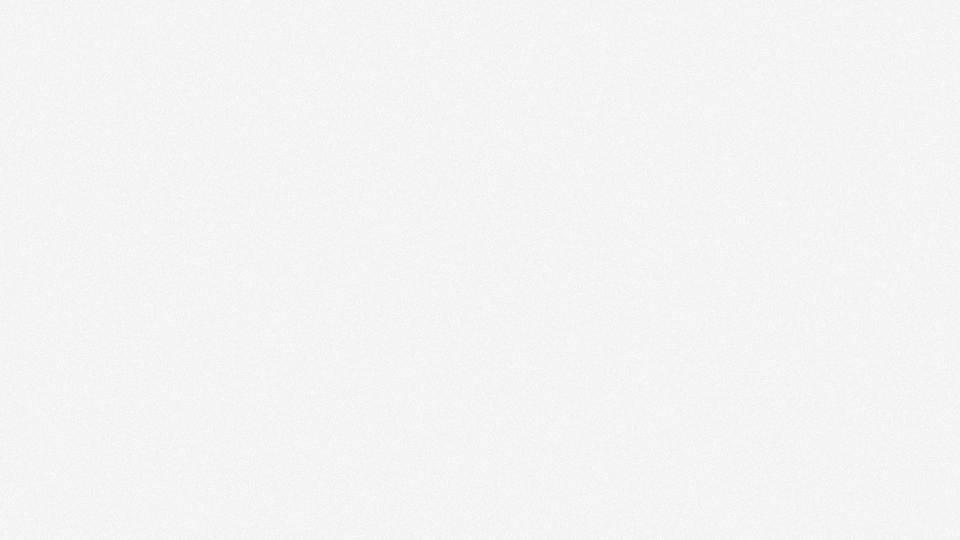 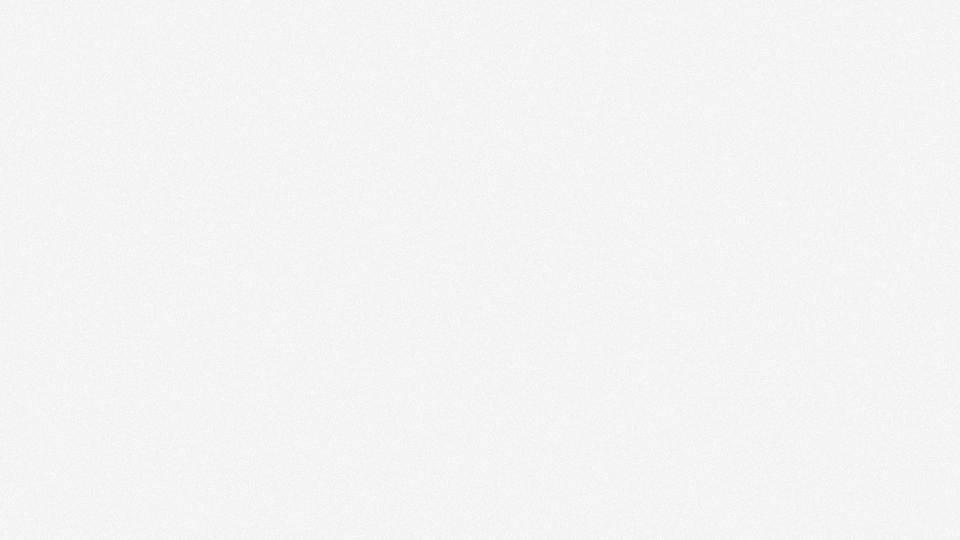 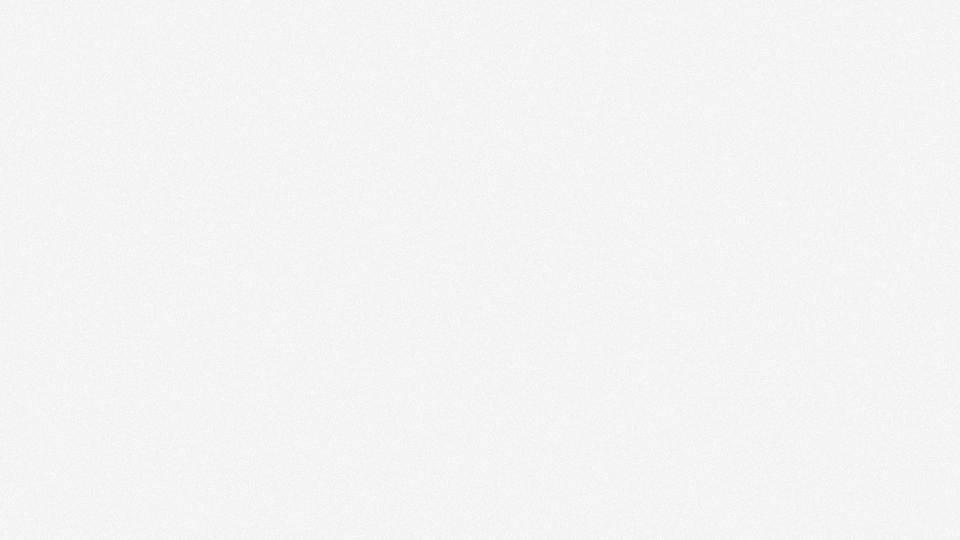 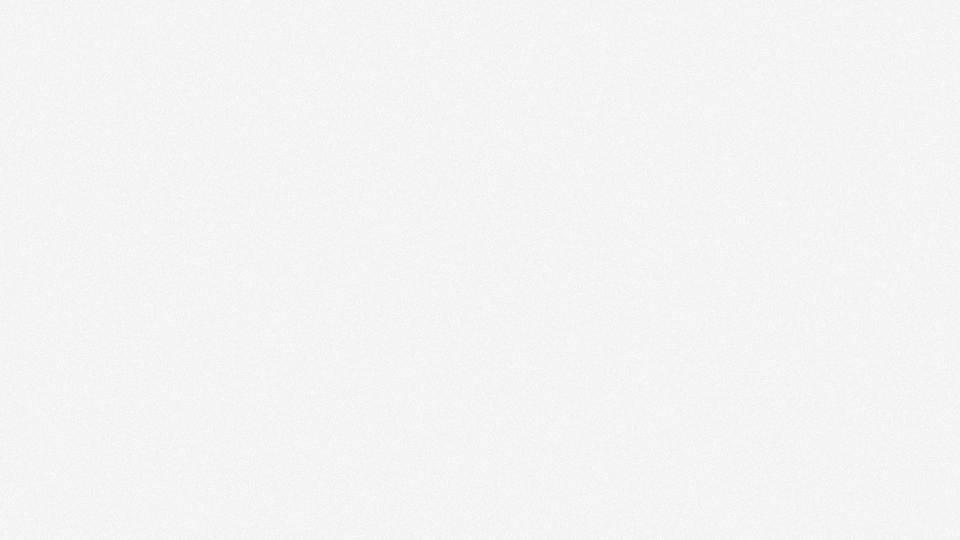 НОК (6; 16) =
= 48
НОК (8; 12) = 24
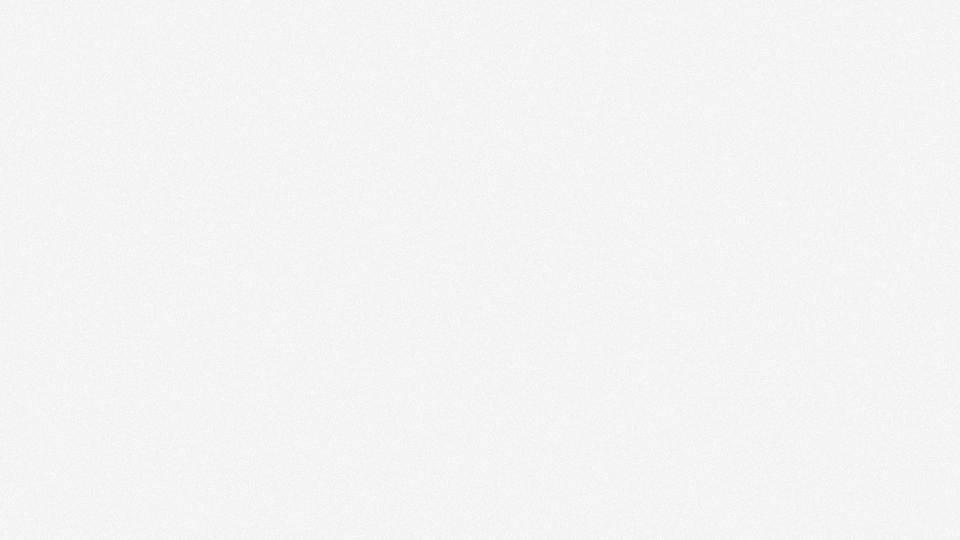 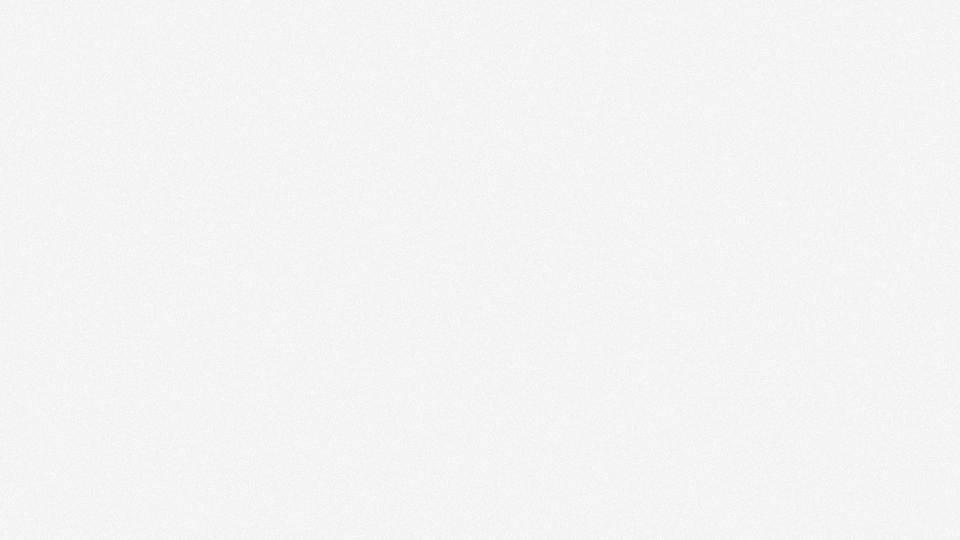 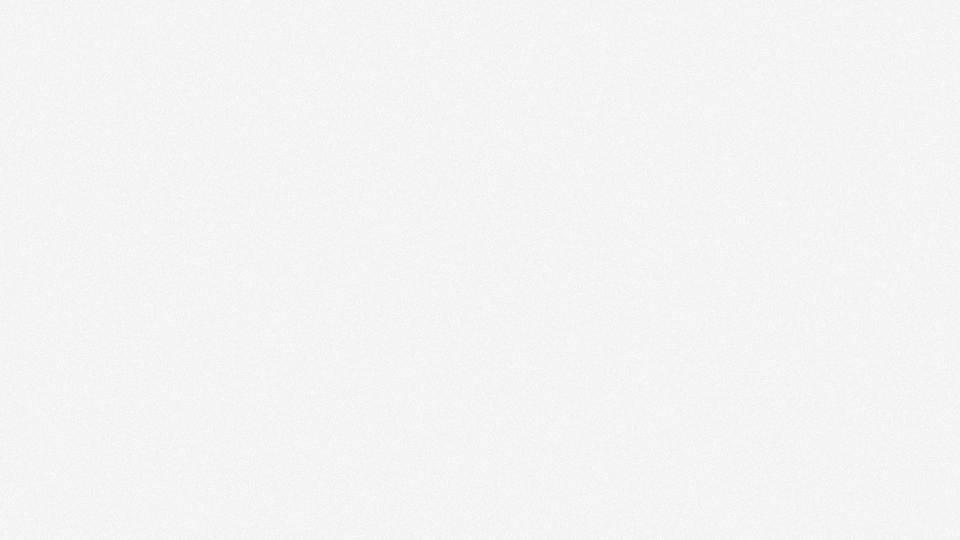 НОК (10; 7) = 70
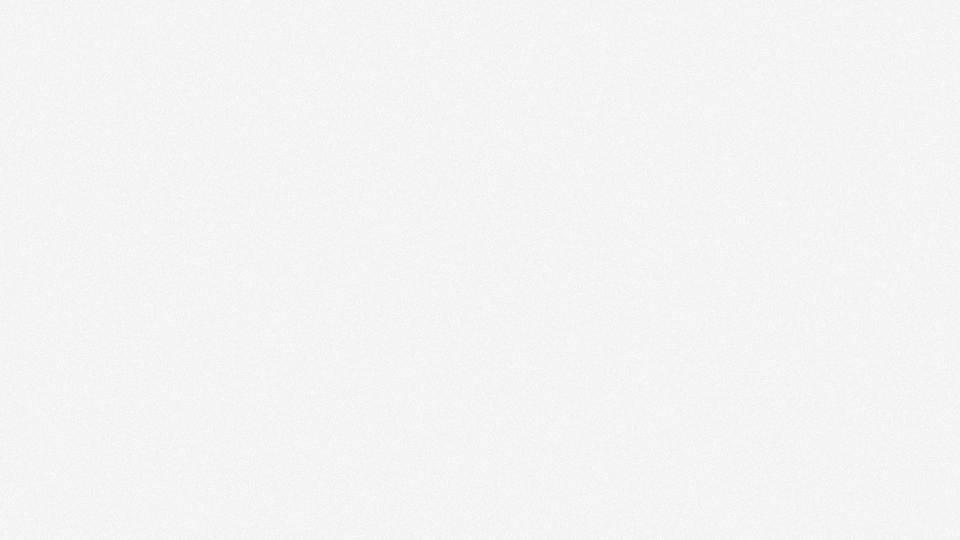 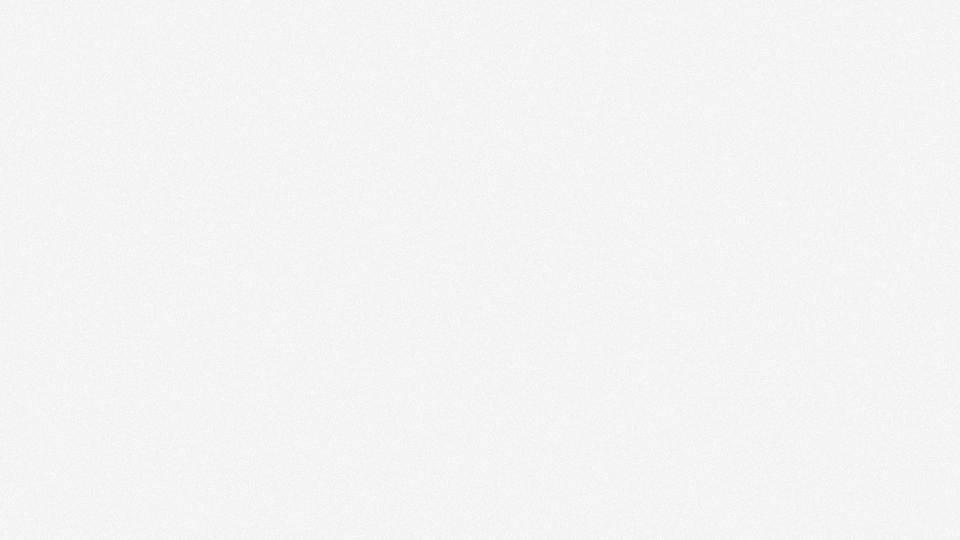 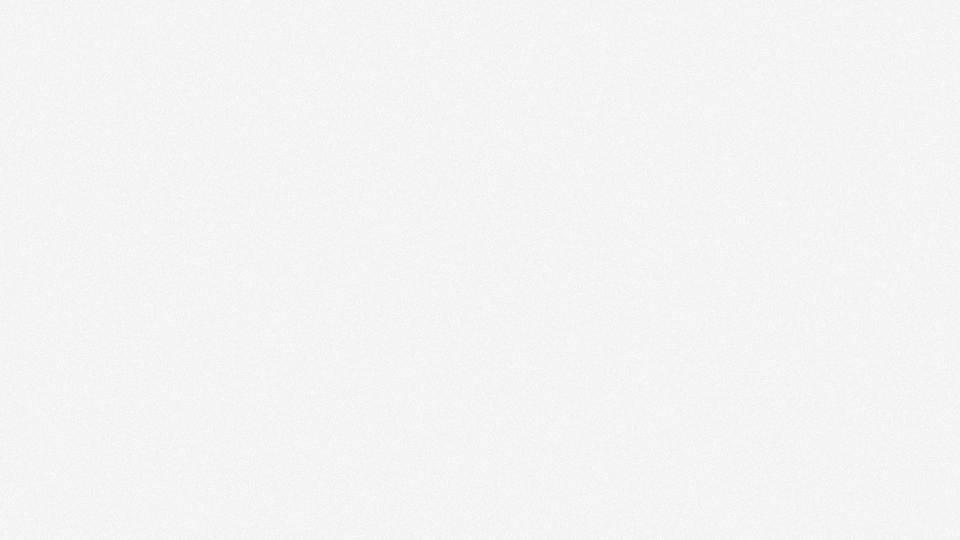 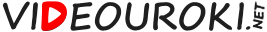 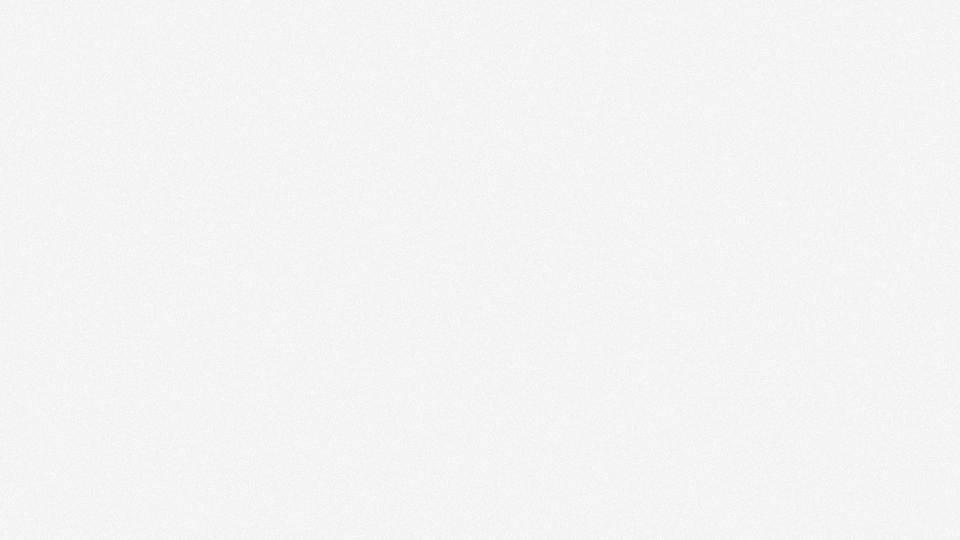 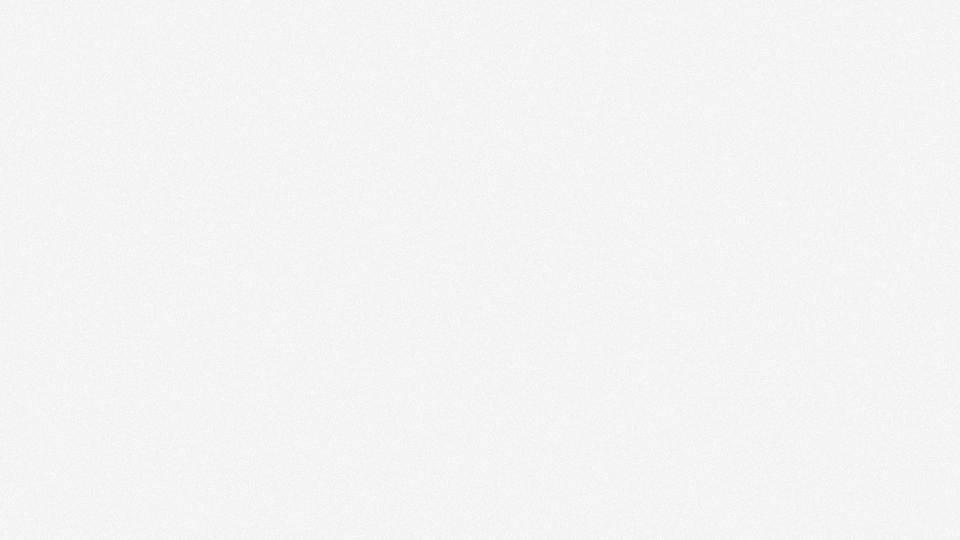 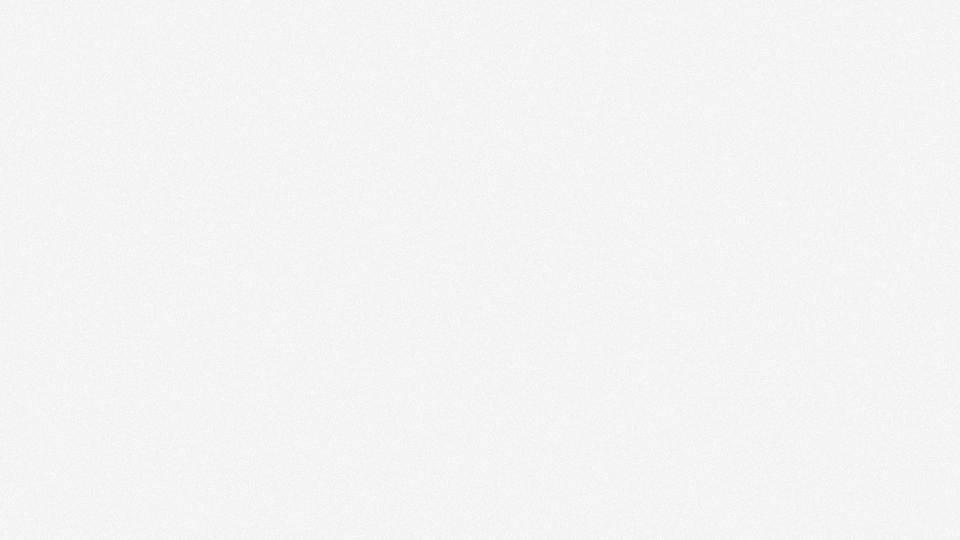 НОД (76; 100) = 4
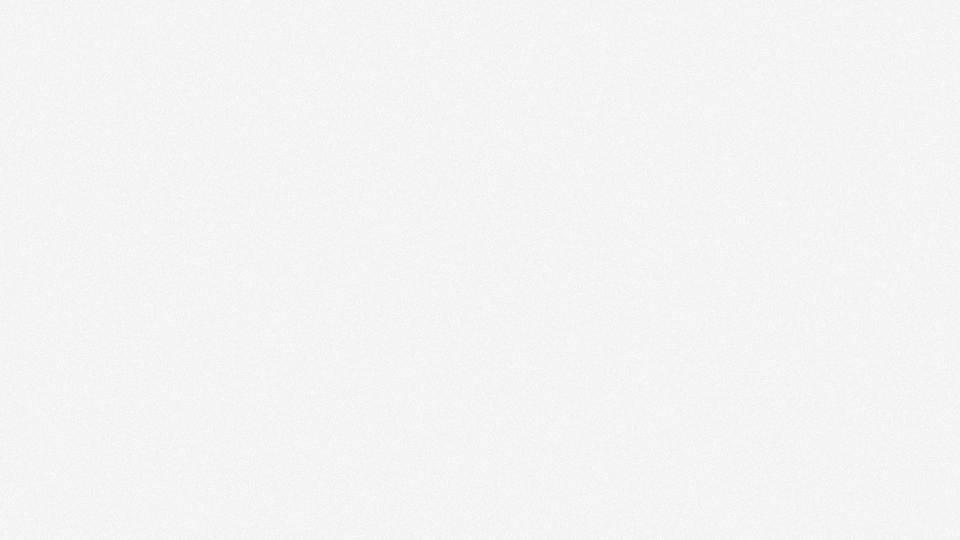 несократимая
дробь
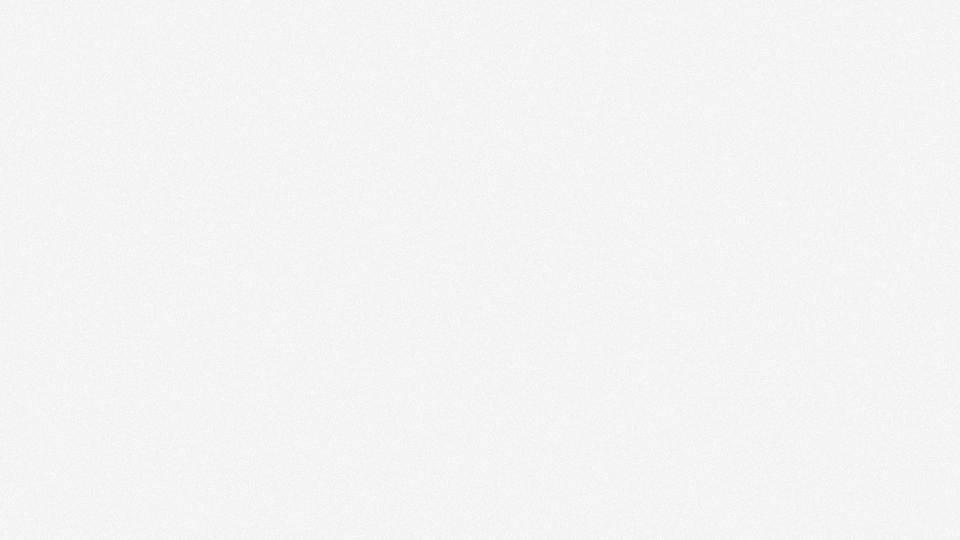 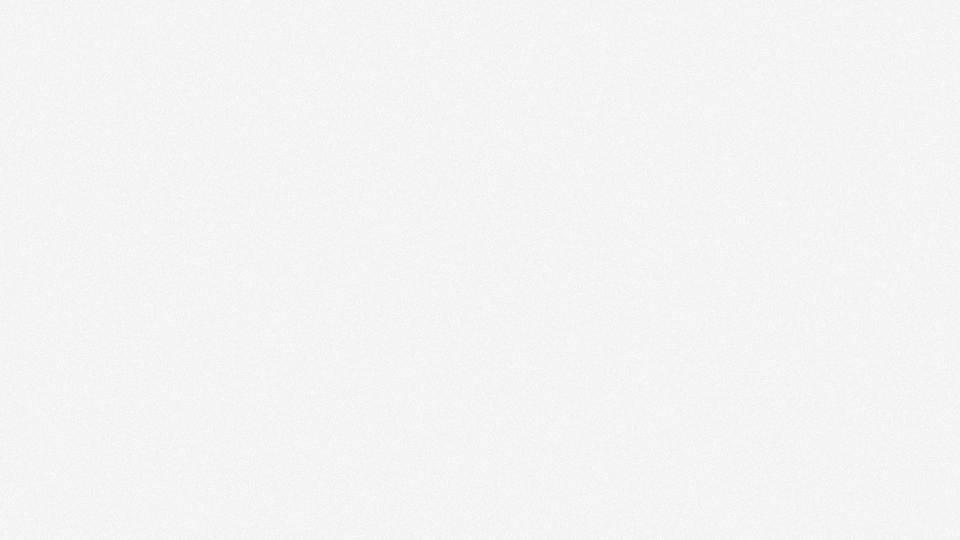 НОД (70; 28) = 14
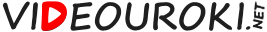 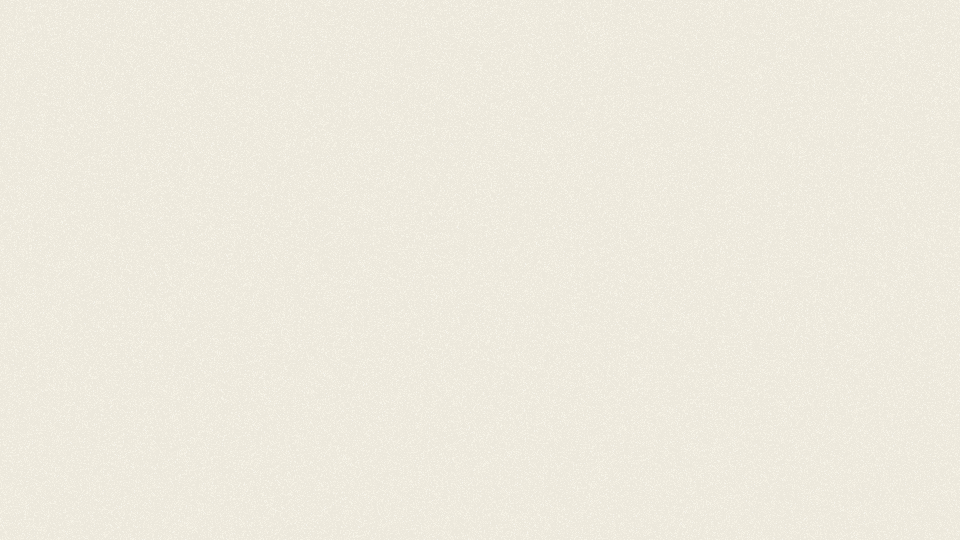 Неправильная дробь   →   смешанная дробь
Разделить числитель на знаменатель с остатком.
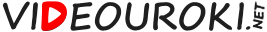 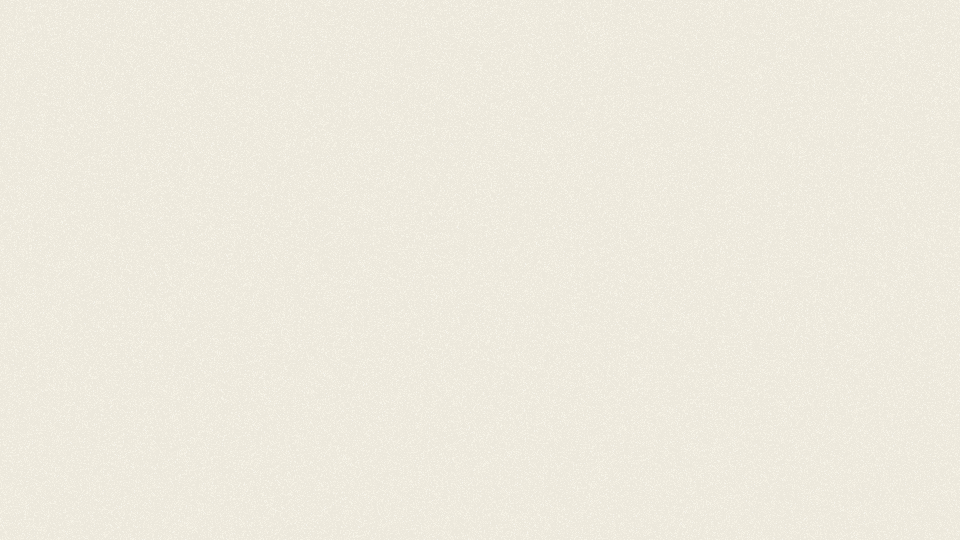 Сравнение обыкновенные дроби
Из двух дробей с одинаковыми знаменателями больше та, у которой числитель больше.
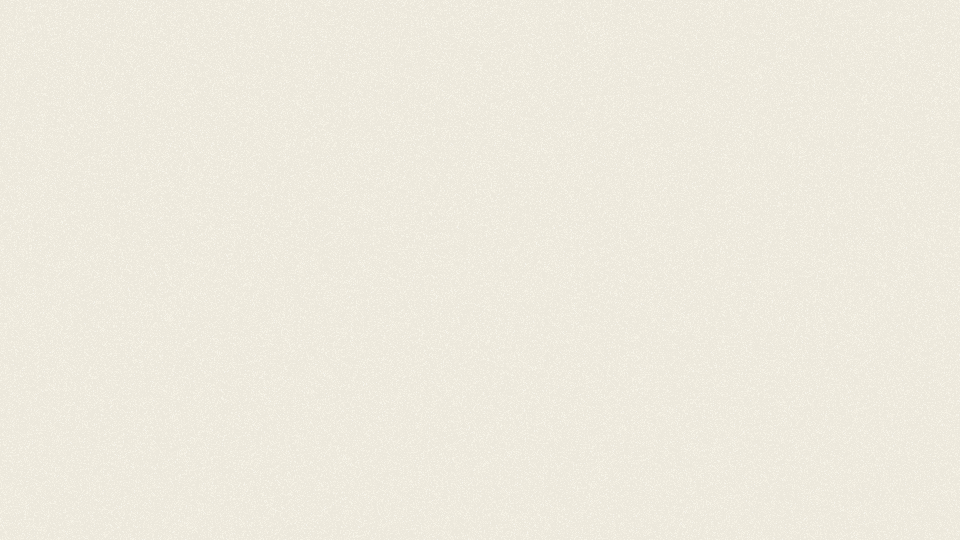 Из двух дробей с одинаковыми числителями больше та, у которой знаменатель меньше.
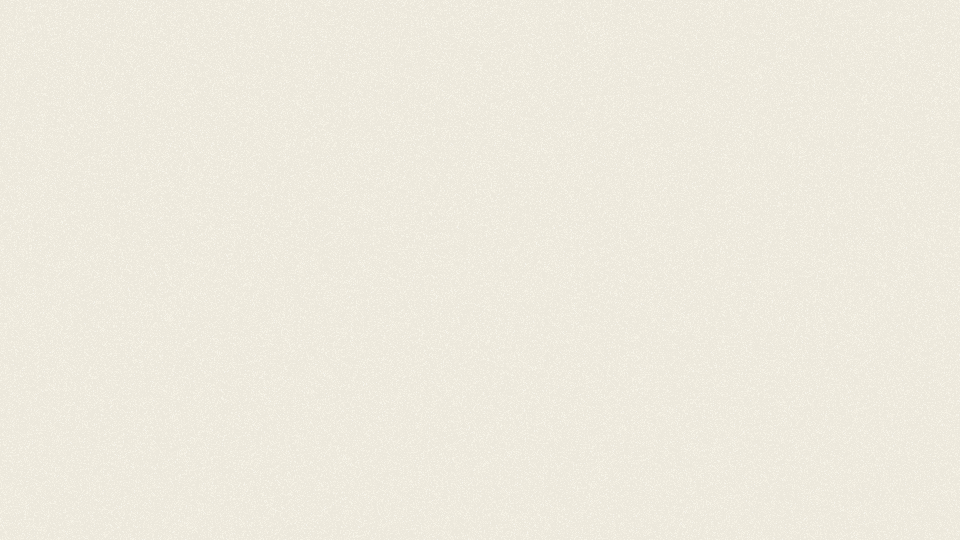 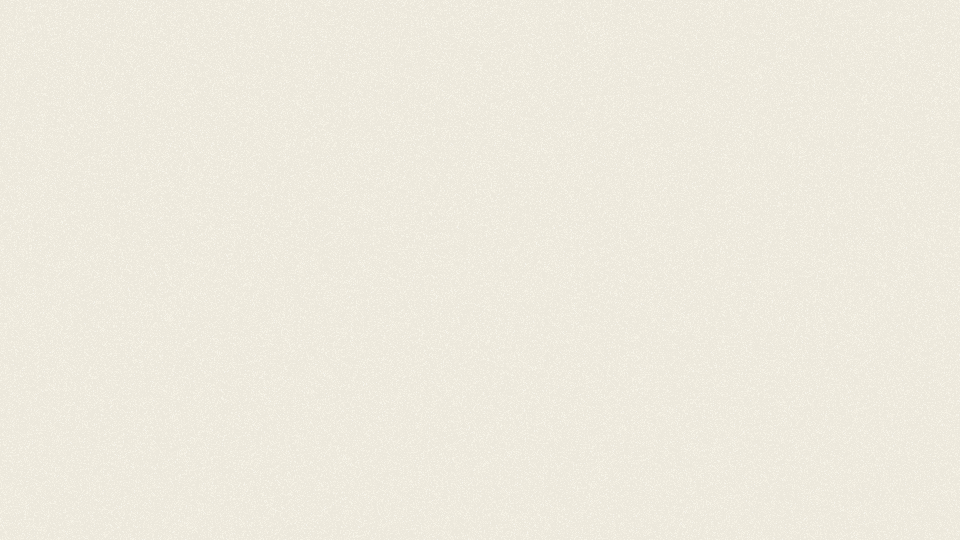 правильная
дробь
неправильная
дробь
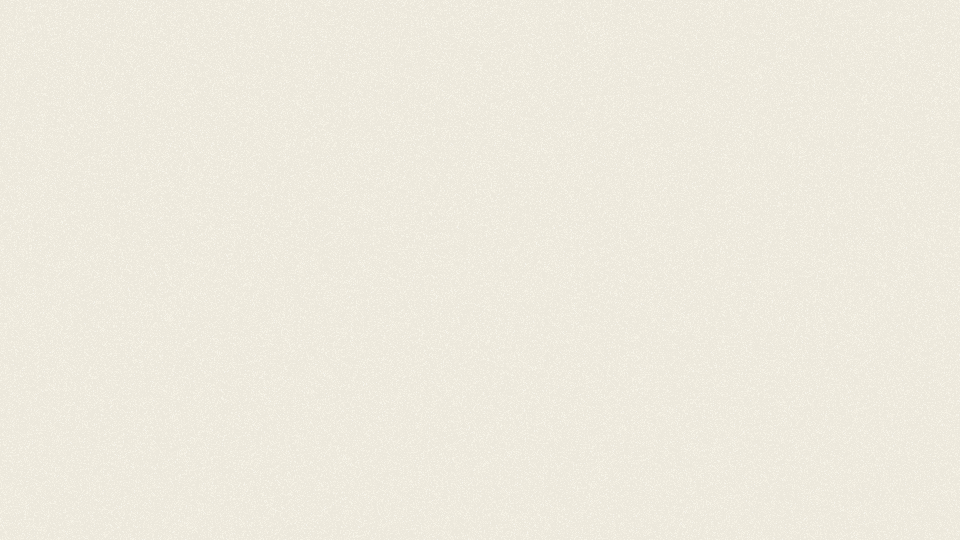 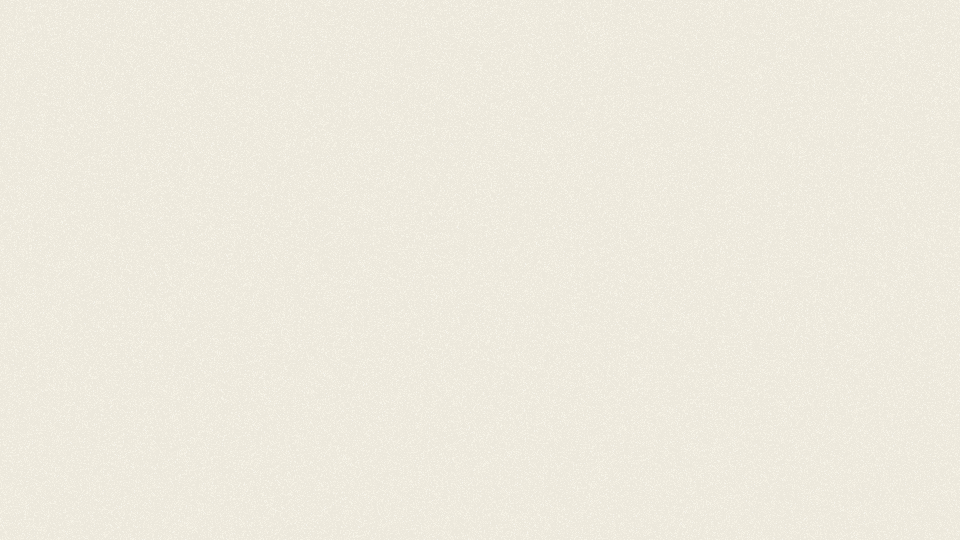 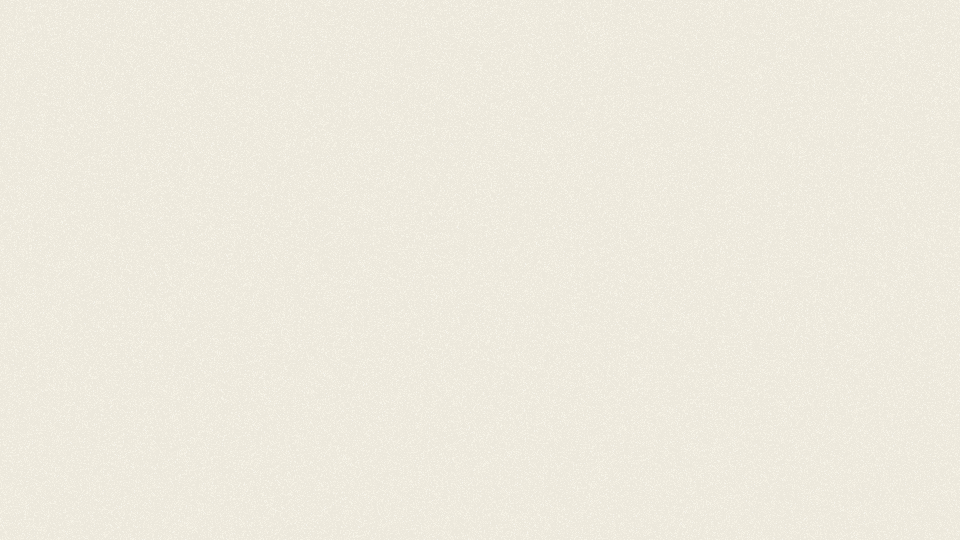 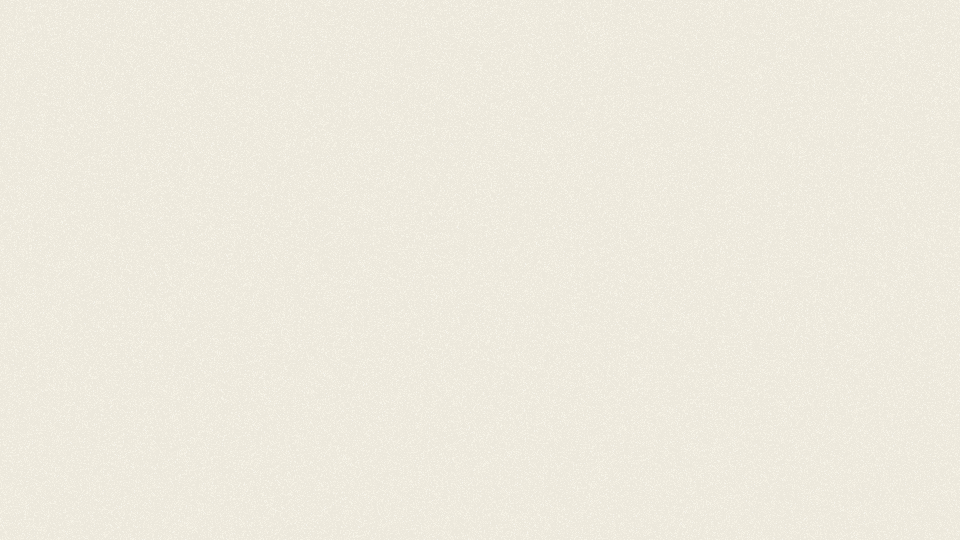 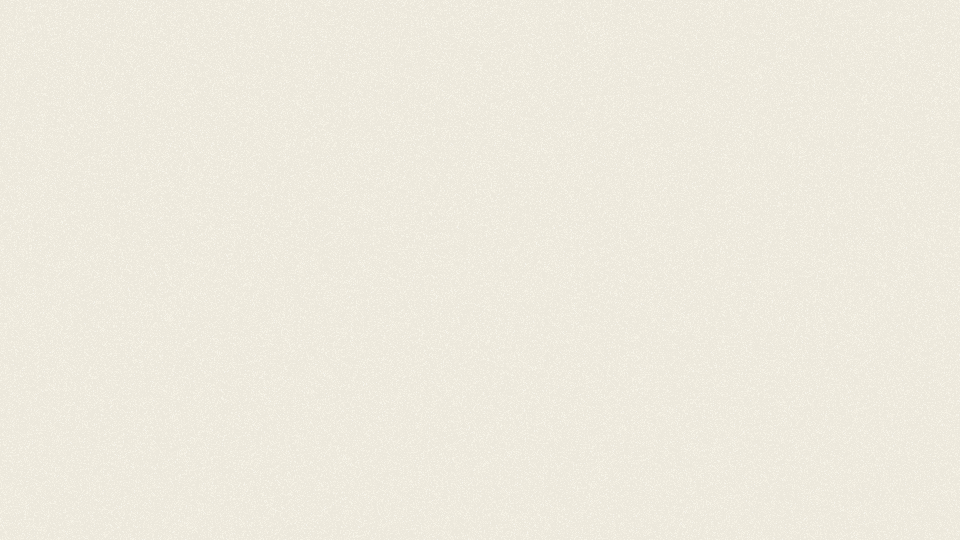 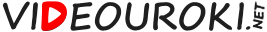 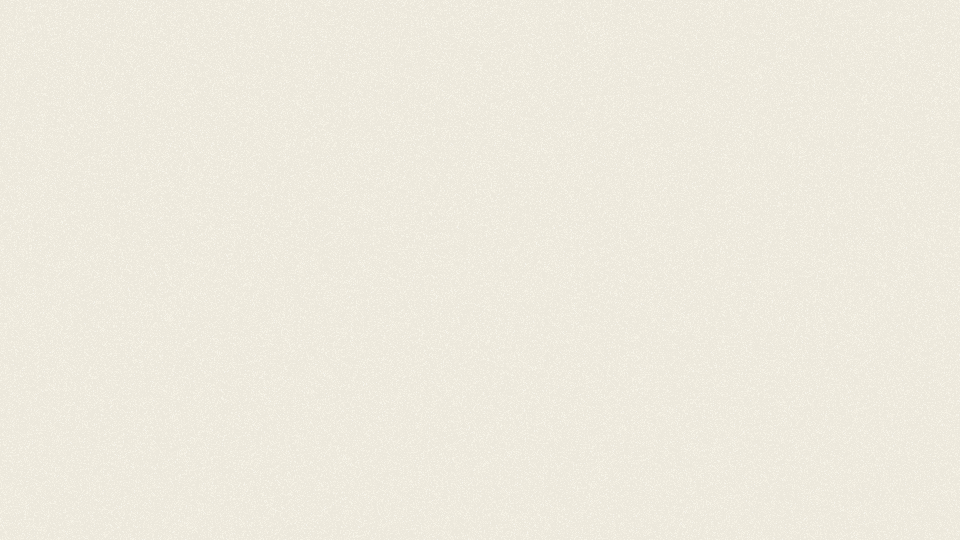 Смешанная дробь   →   неправильная дробь
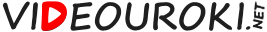 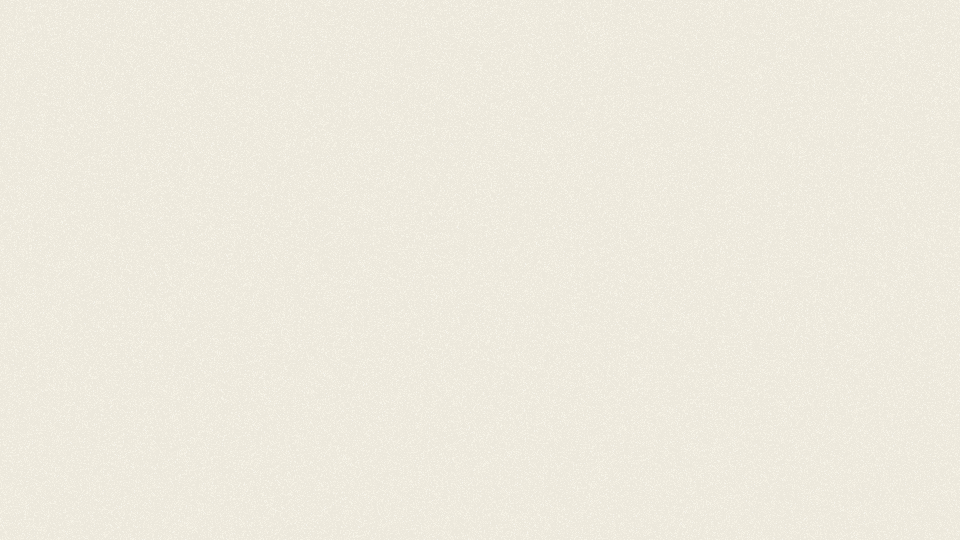 Действия над обыкновенными дробями
Сложение
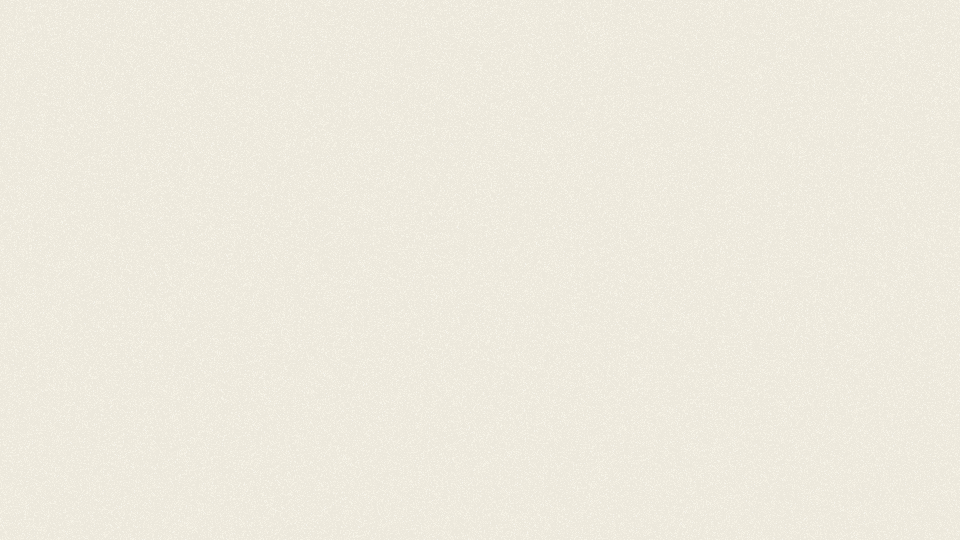 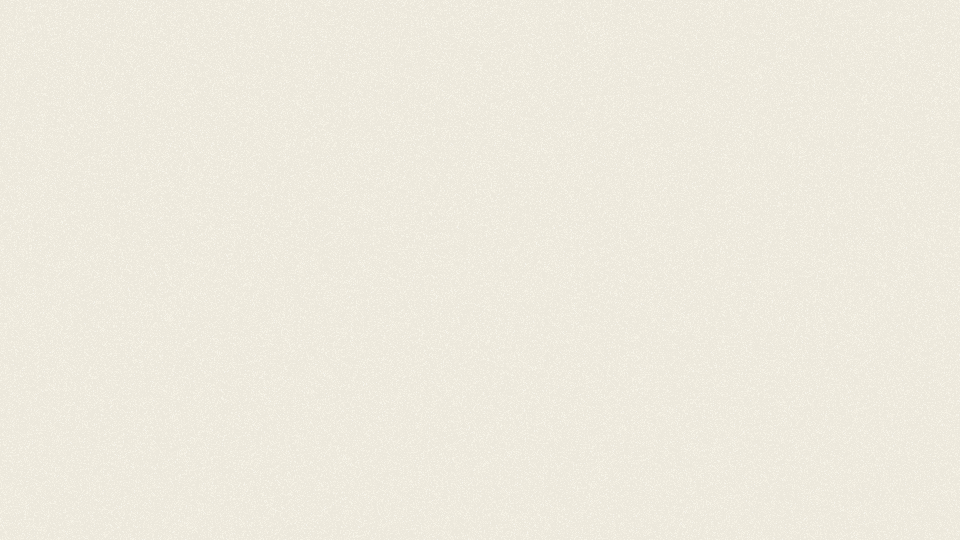 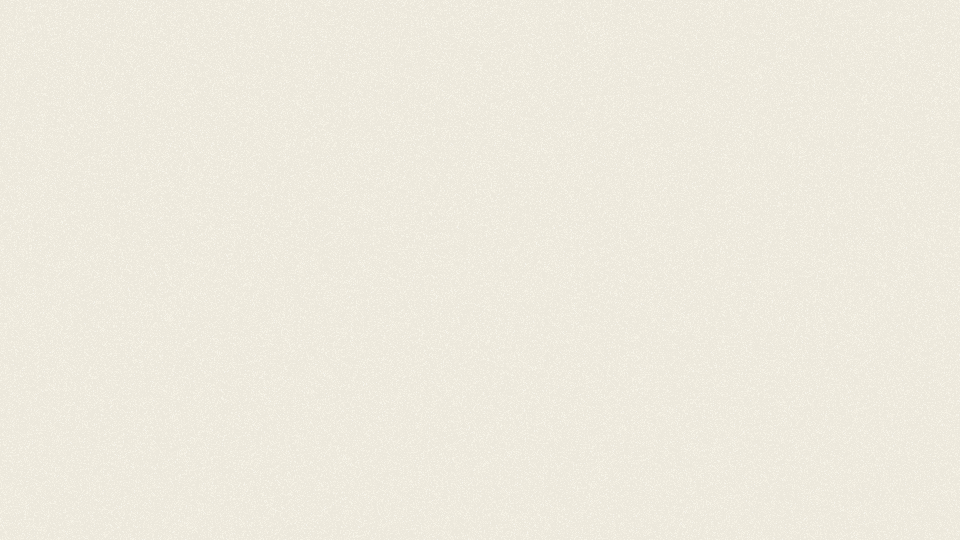 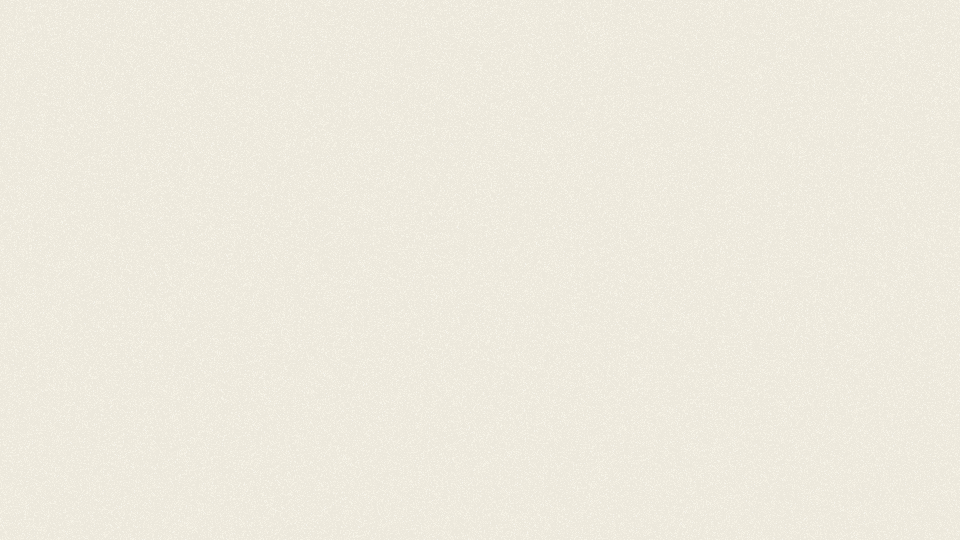 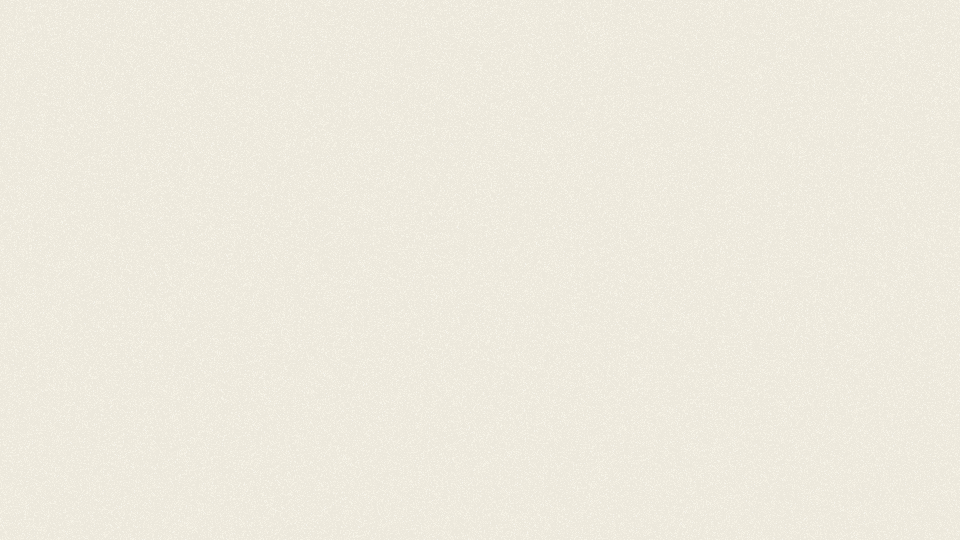 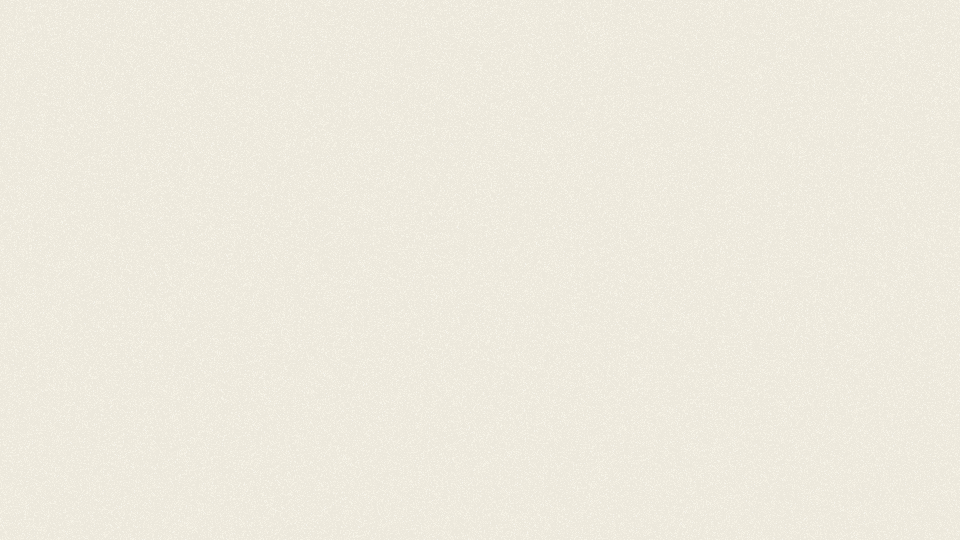 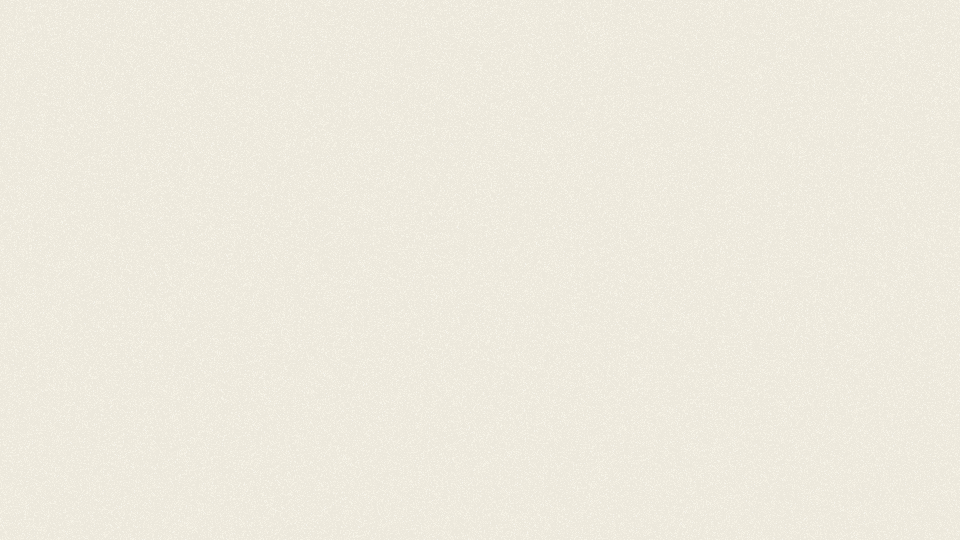 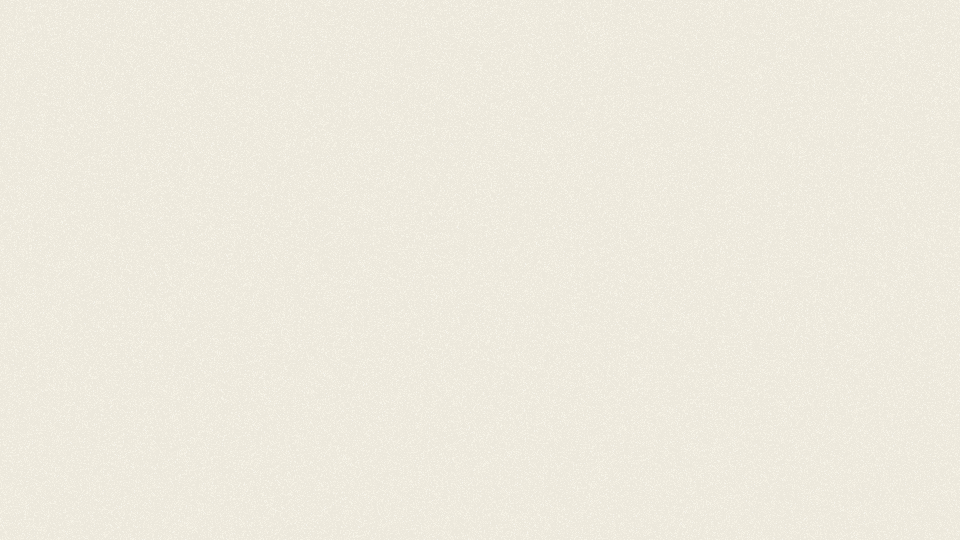 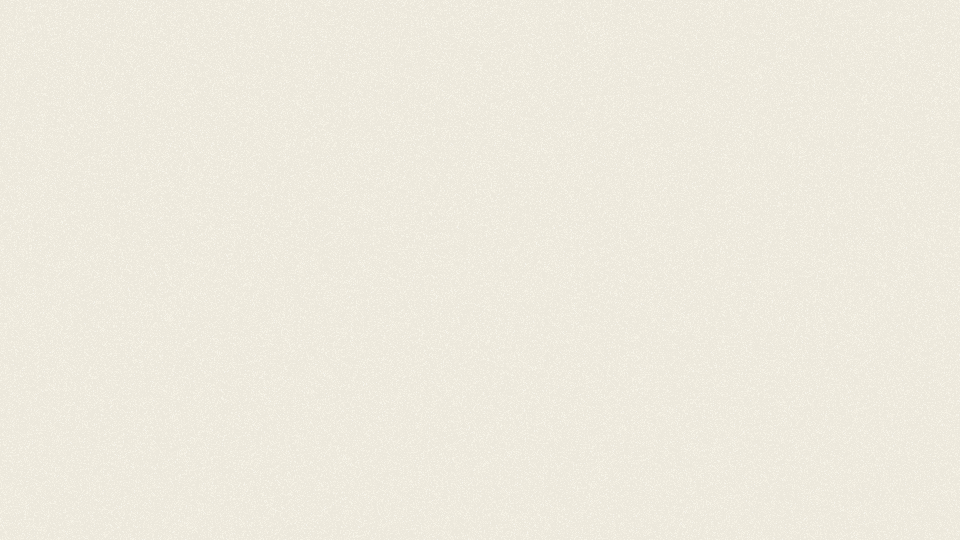 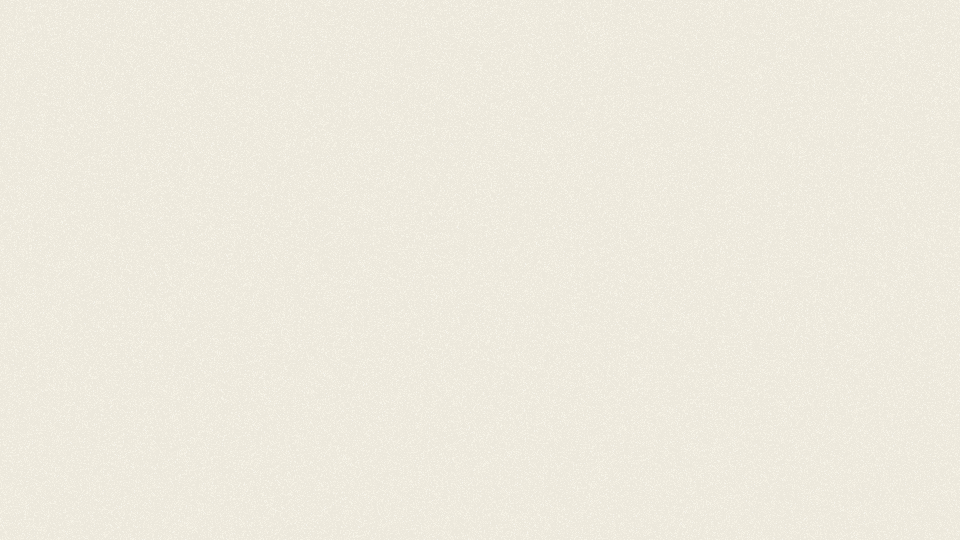 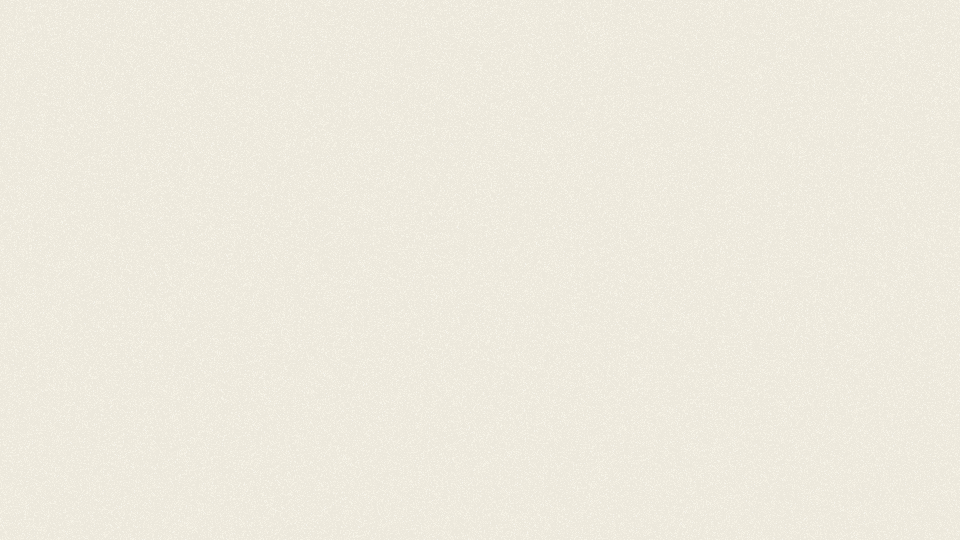 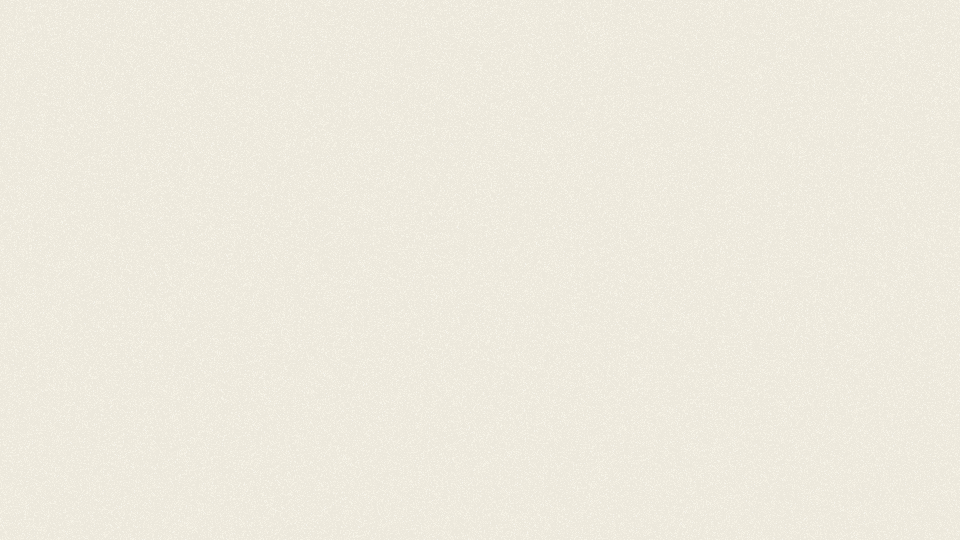 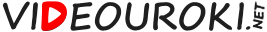 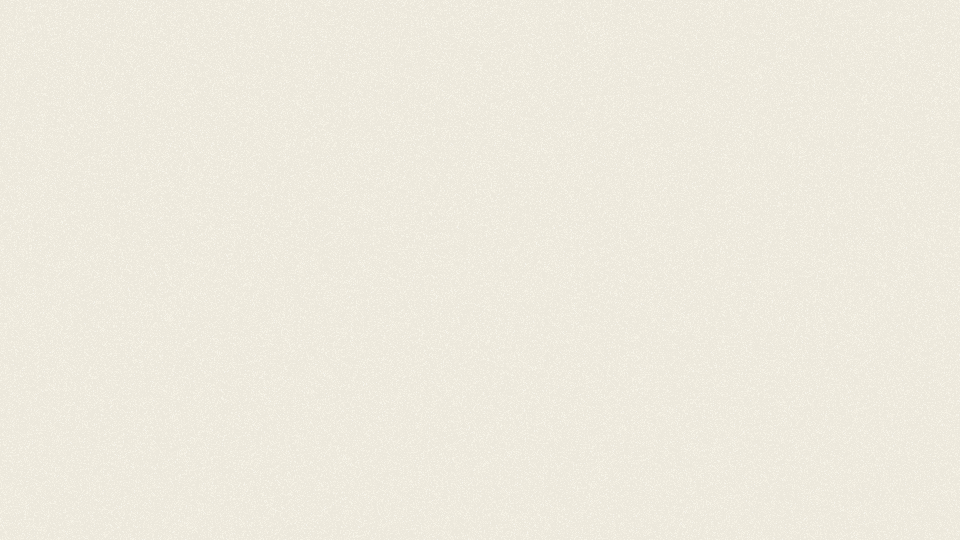 Действия над обыкновенными дробями
Вычитание
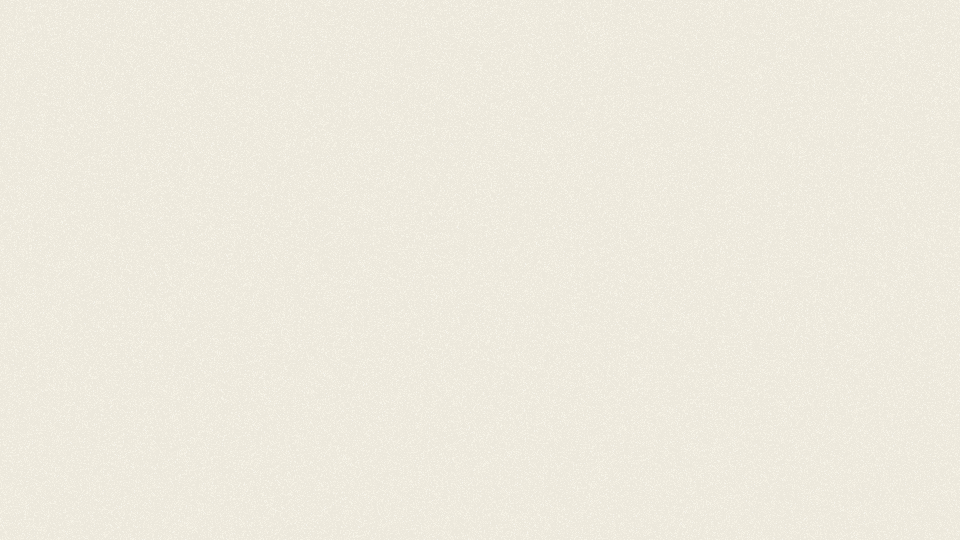 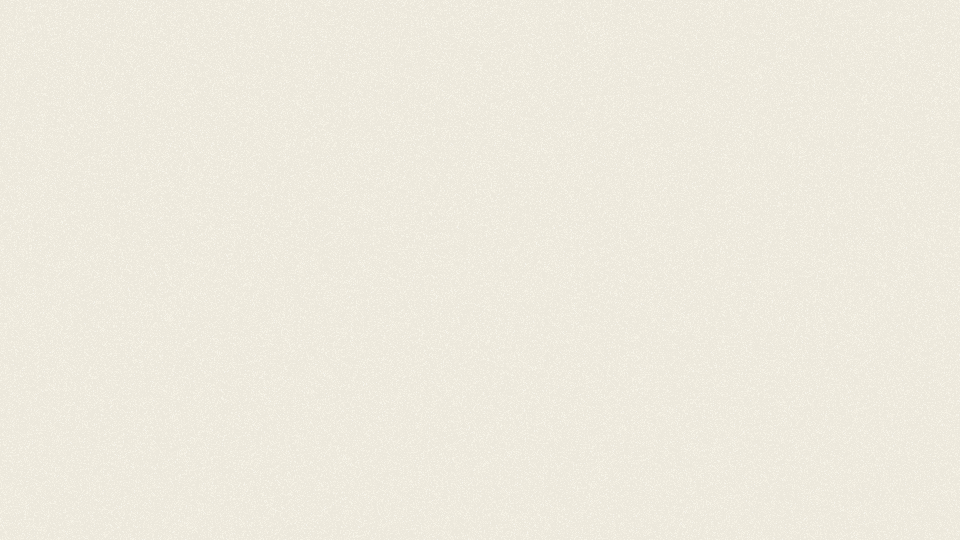 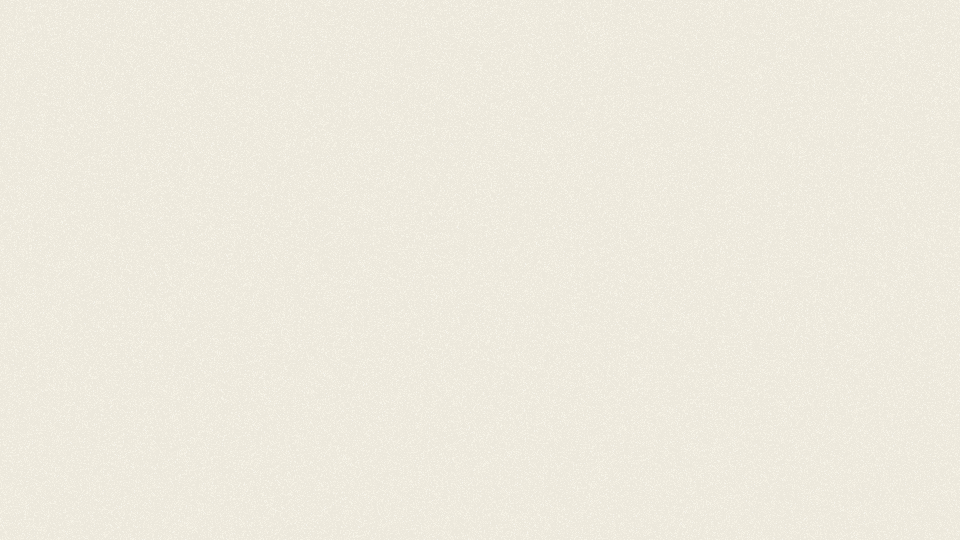 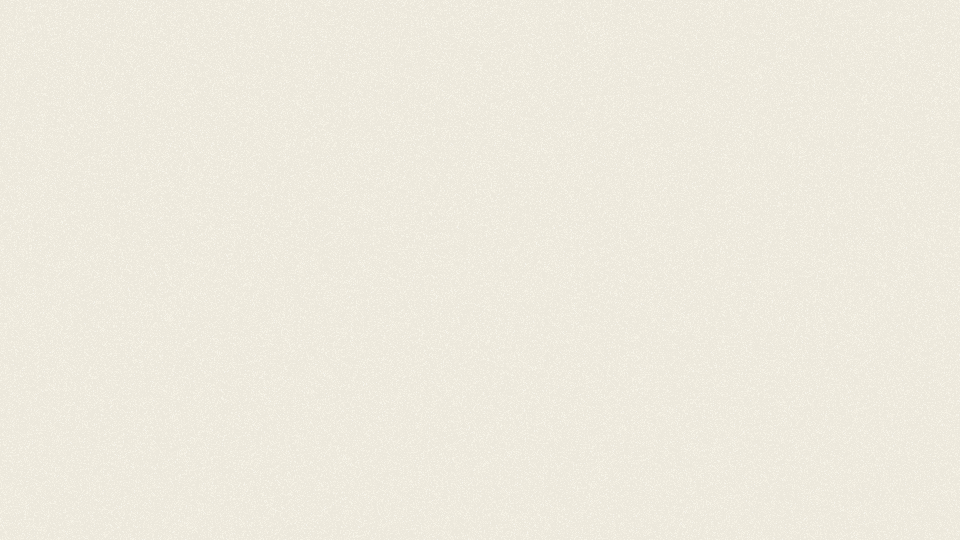 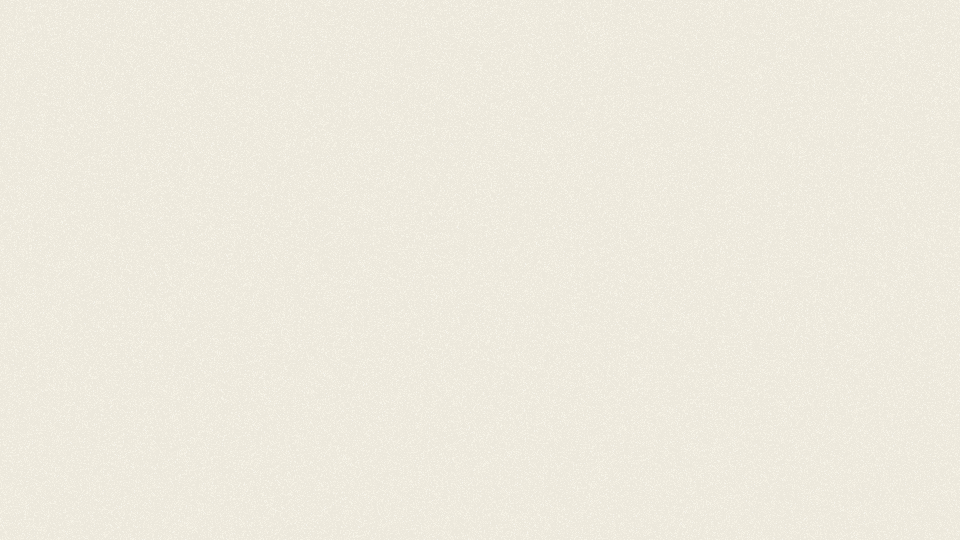 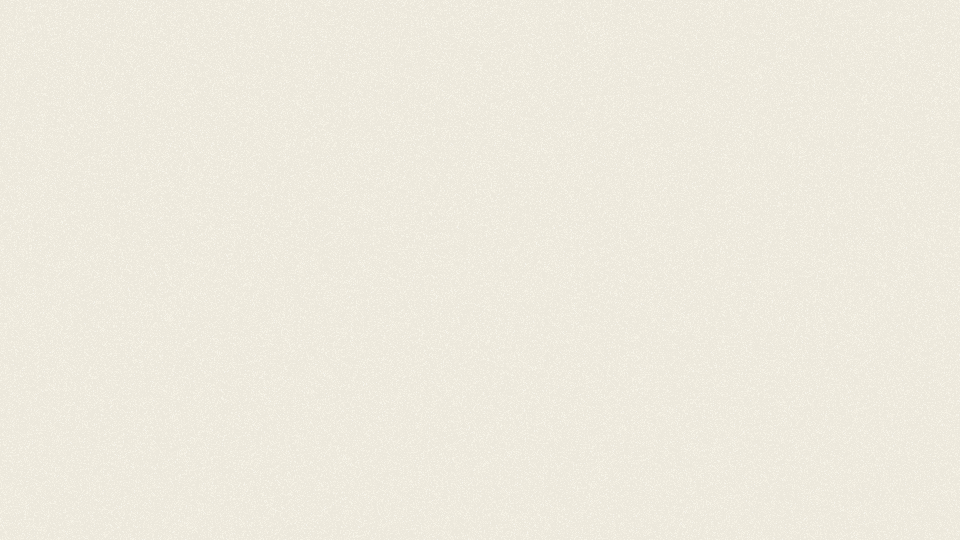 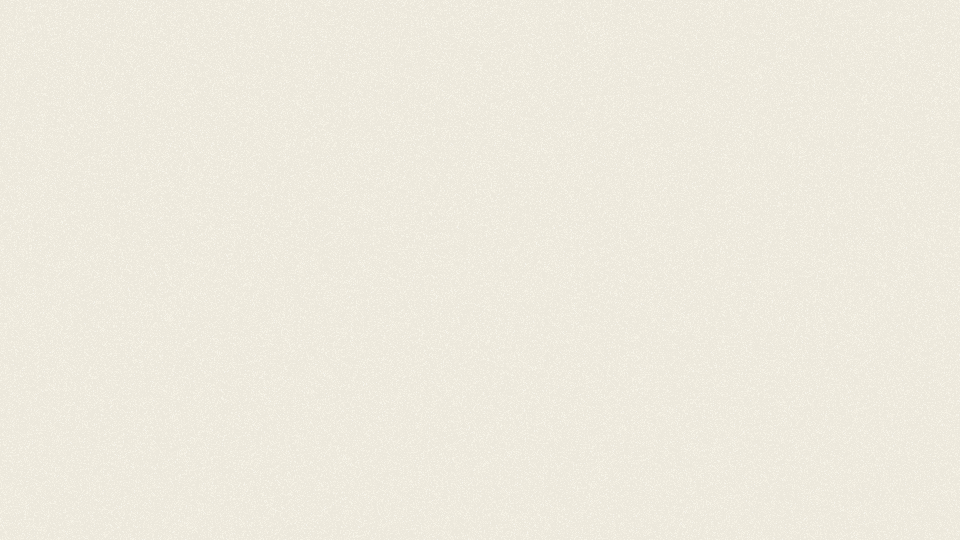 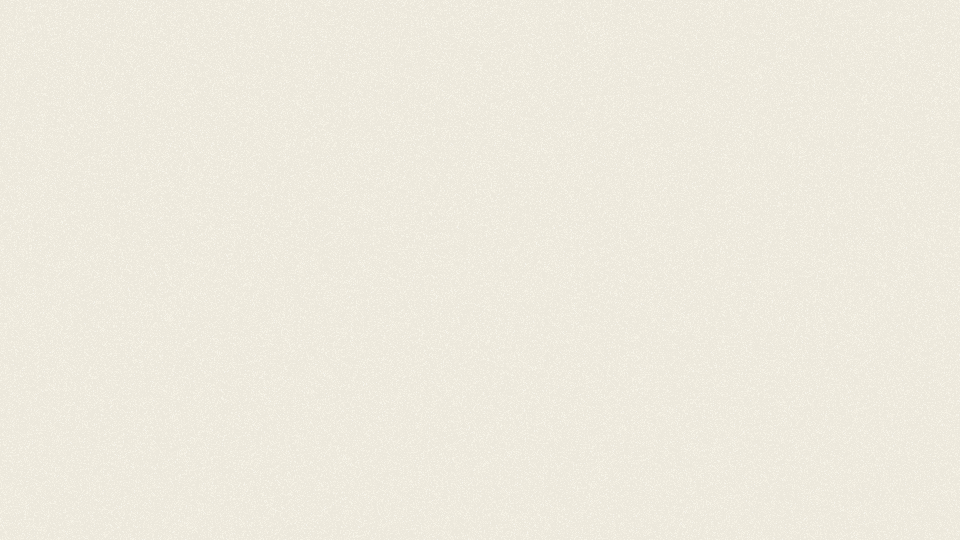 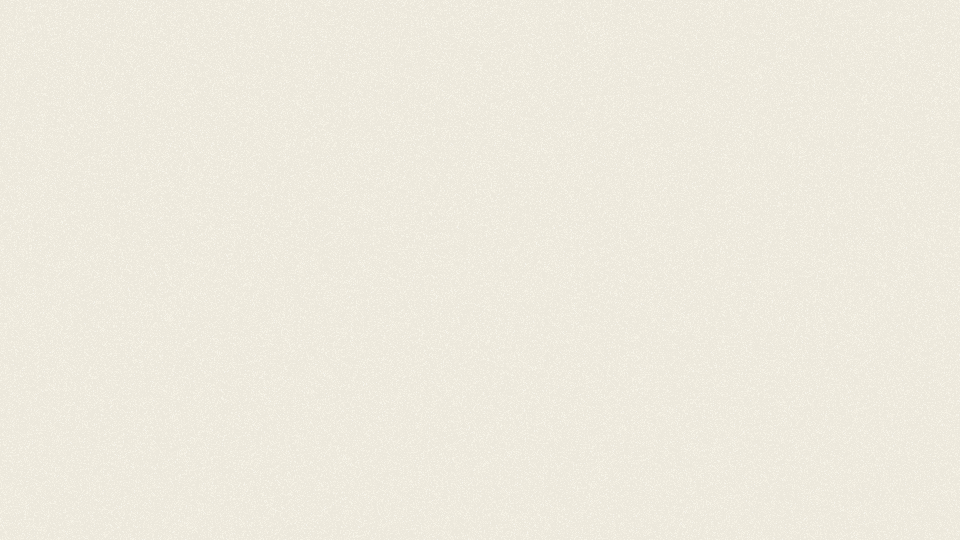 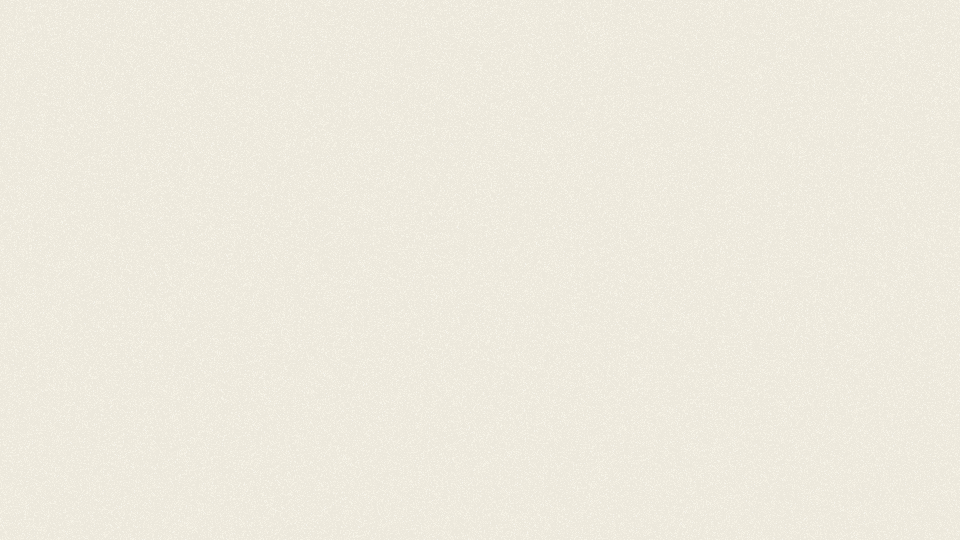 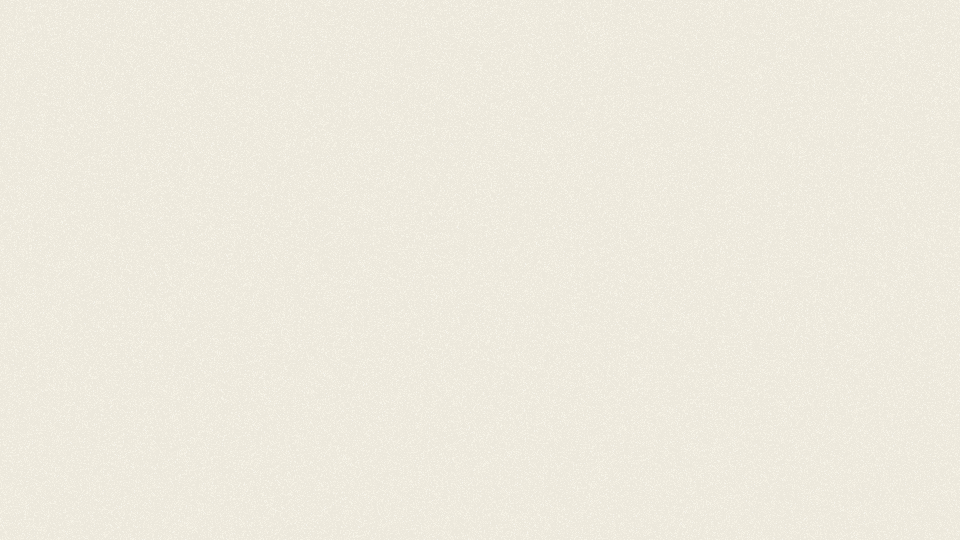 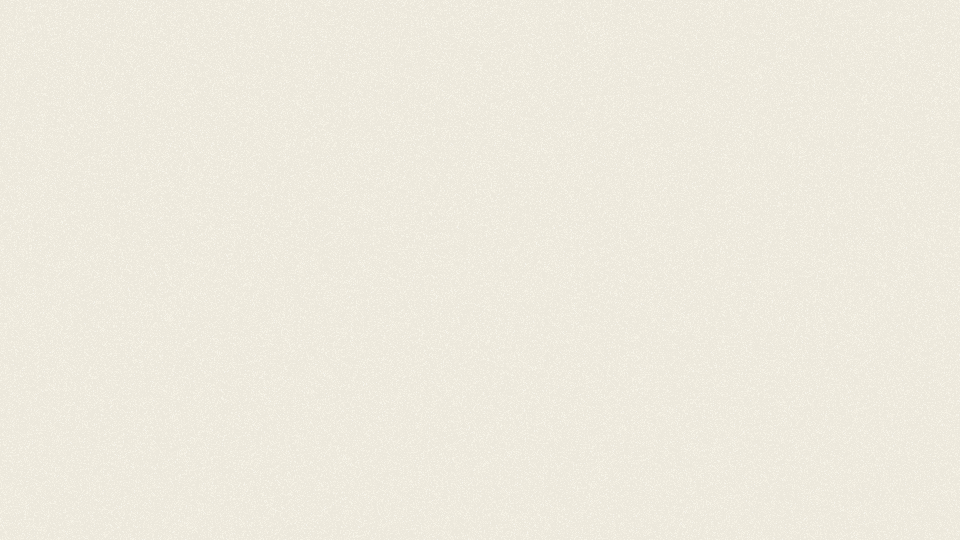 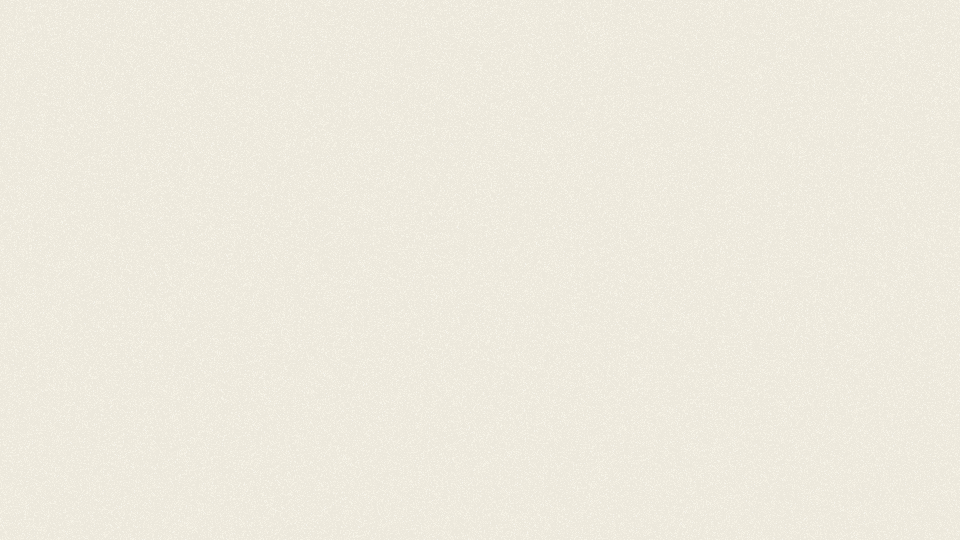 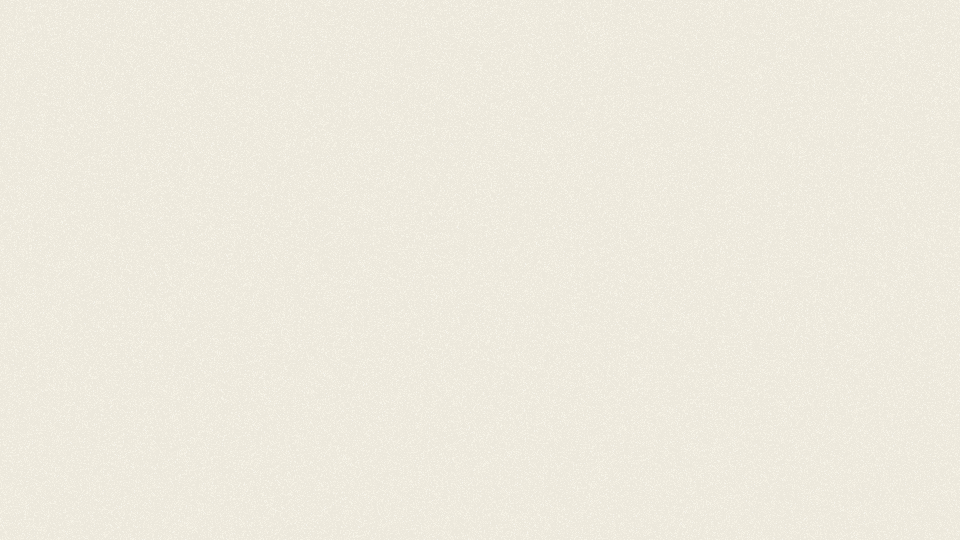 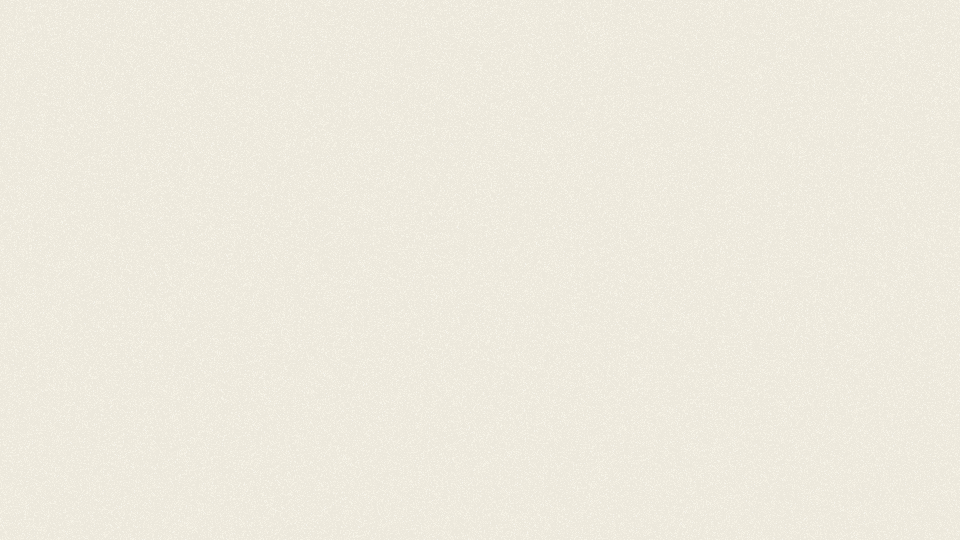 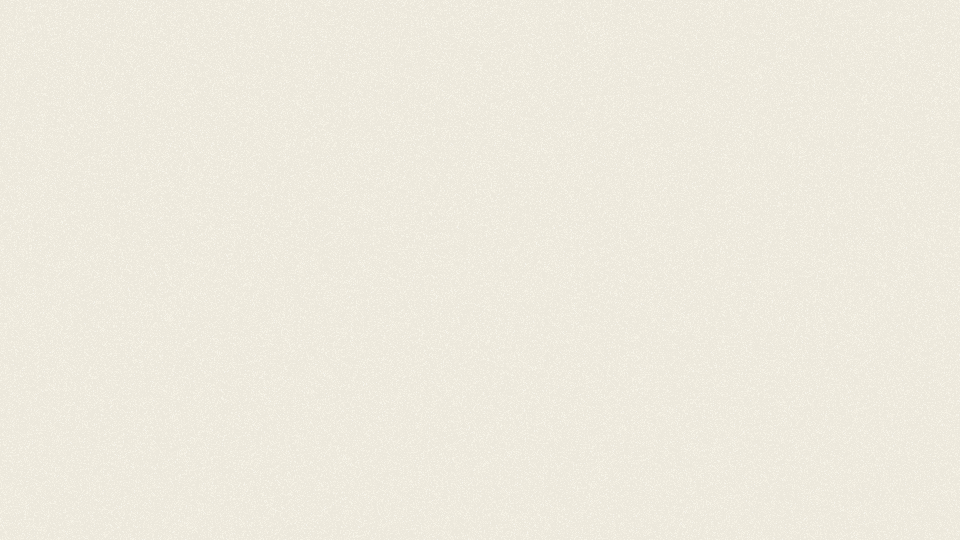 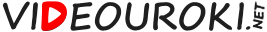 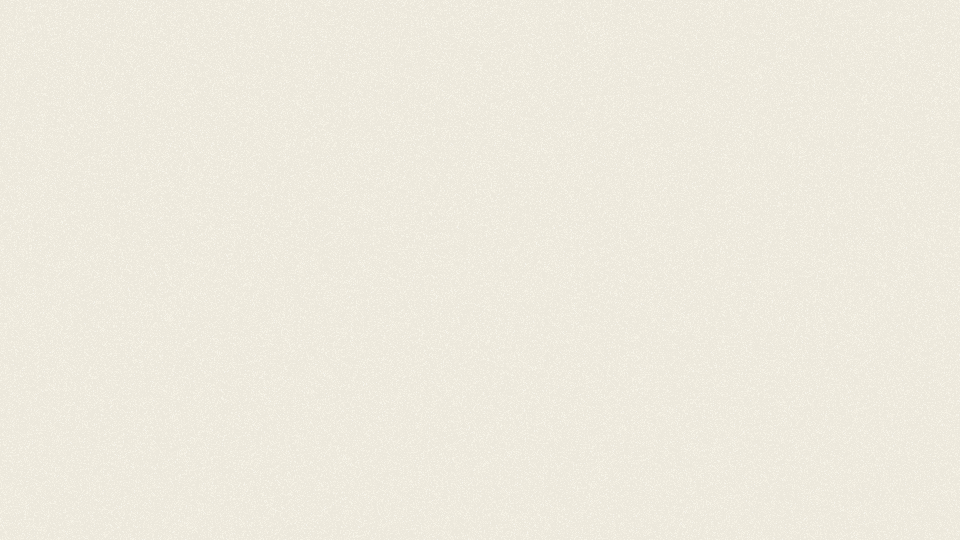 Действия над обыкновенными дробями
Умножение
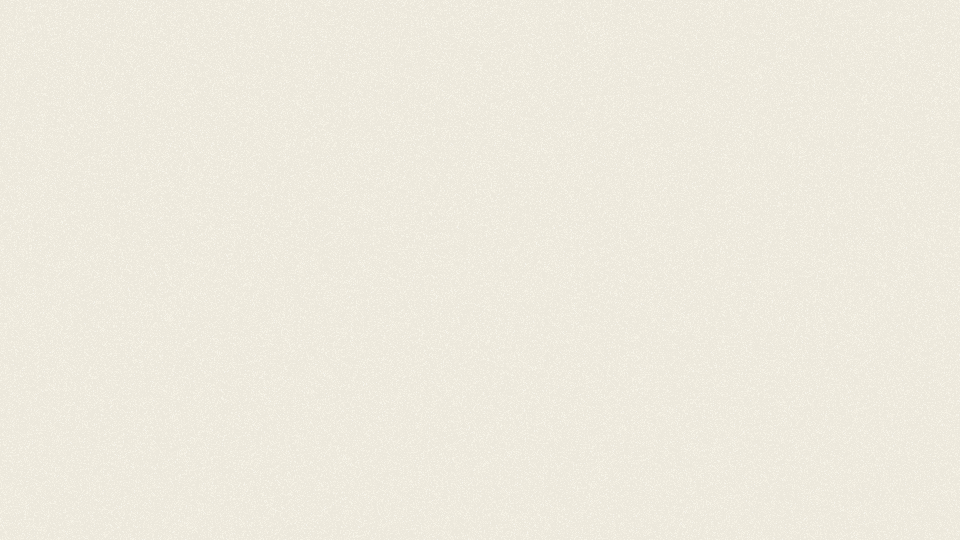 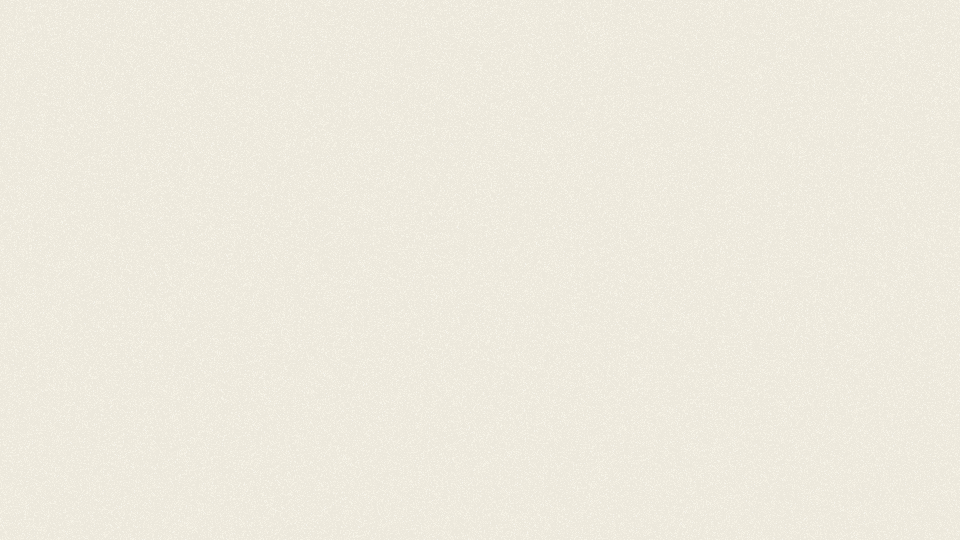 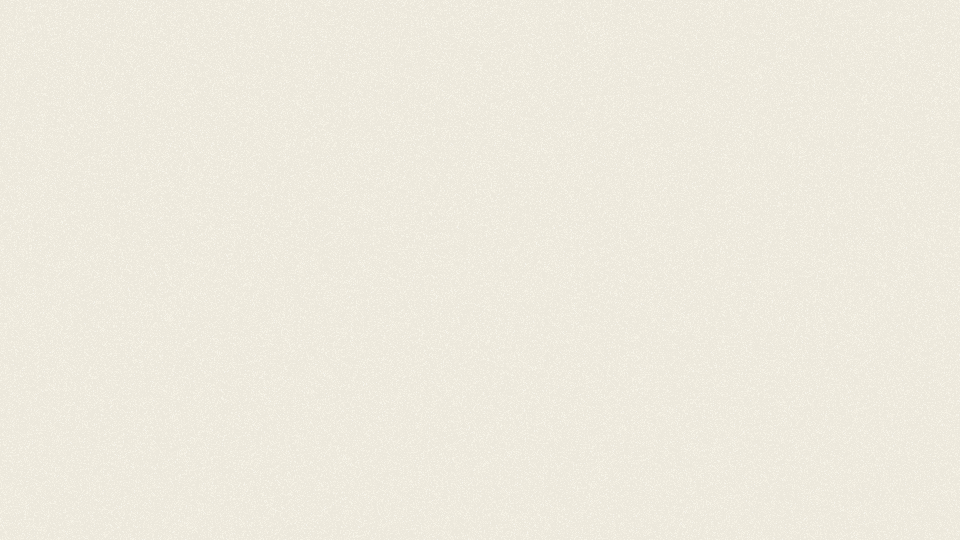 Числа a и b называют
взаимно обратными, если a ∙ b = 1.
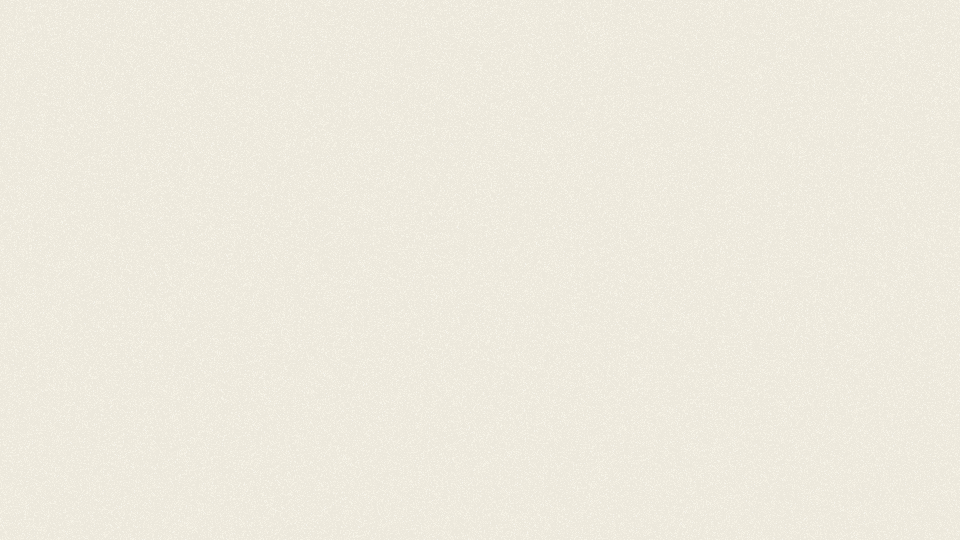 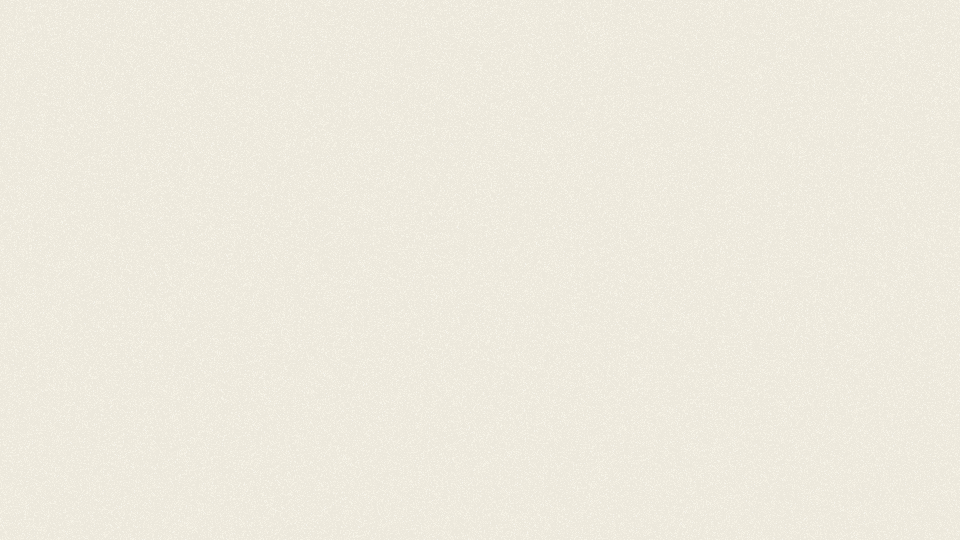 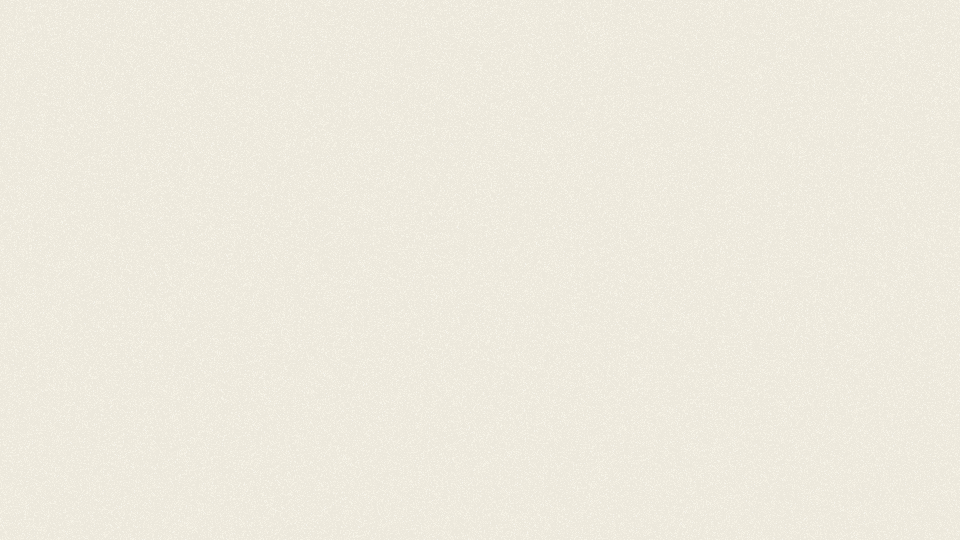 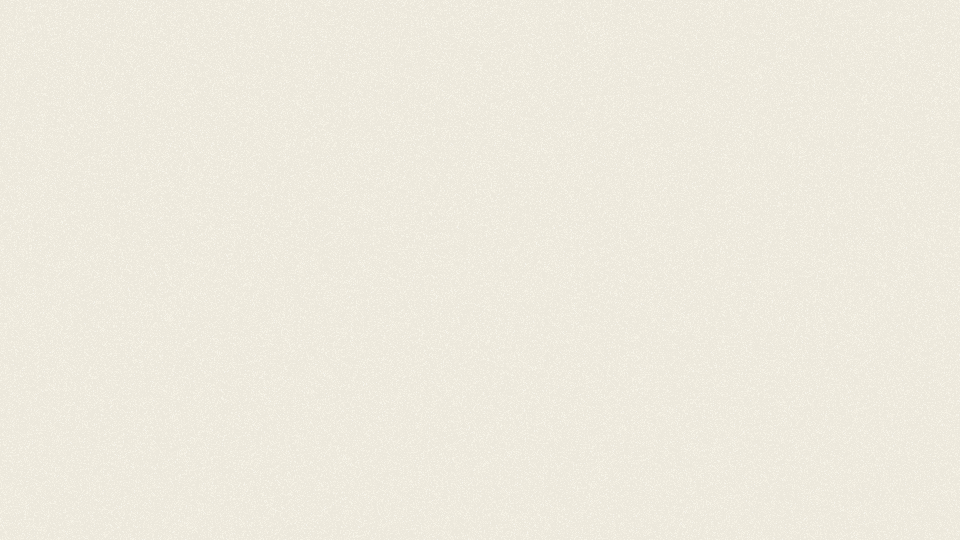 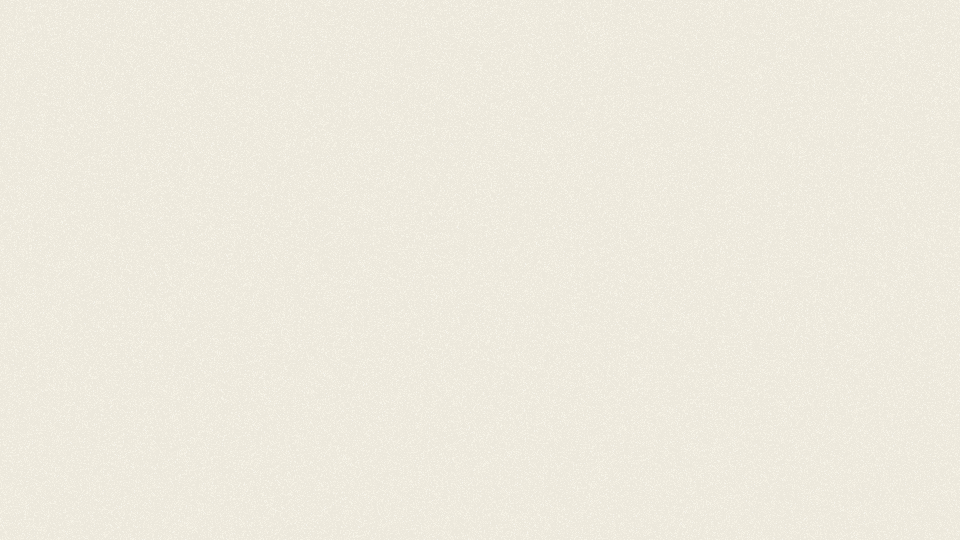 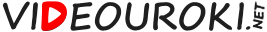 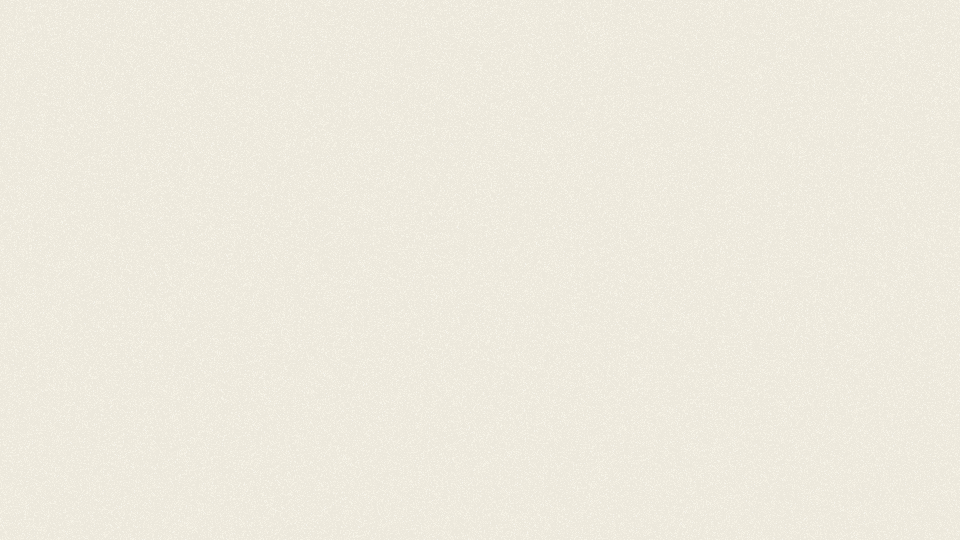 Действия над обыкновенными дробями
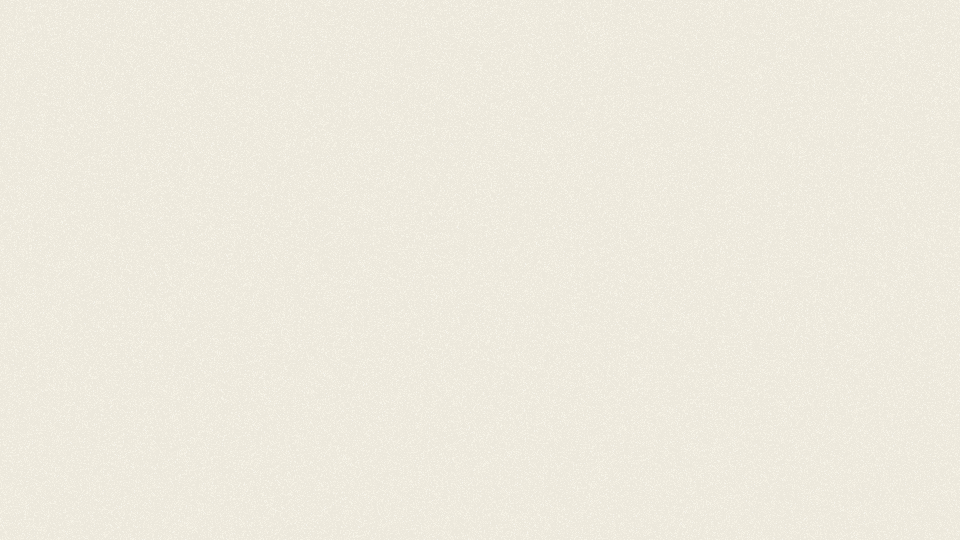 Деление
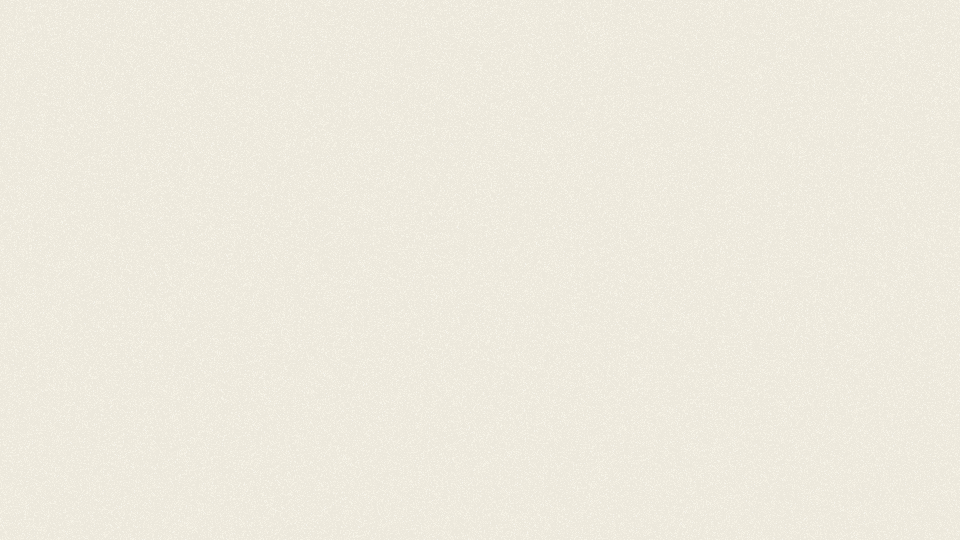 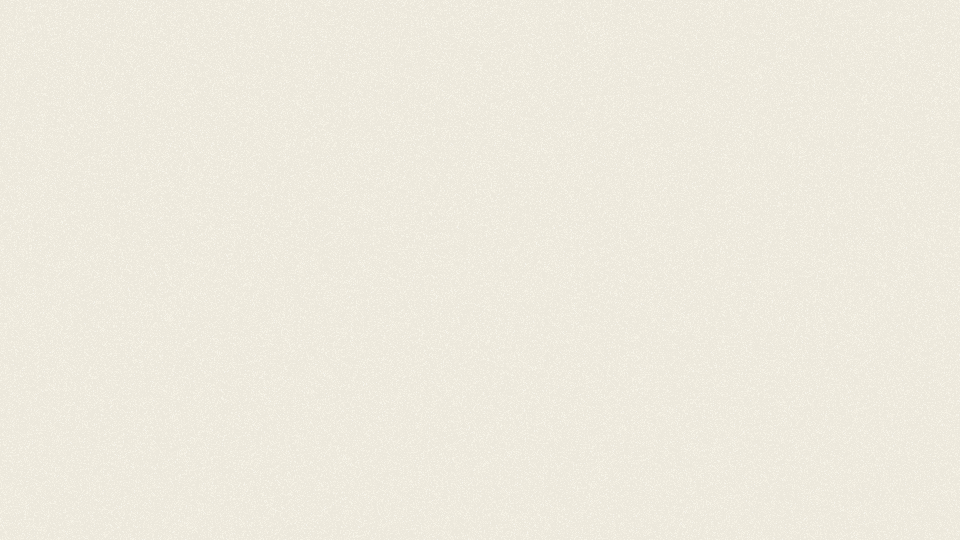 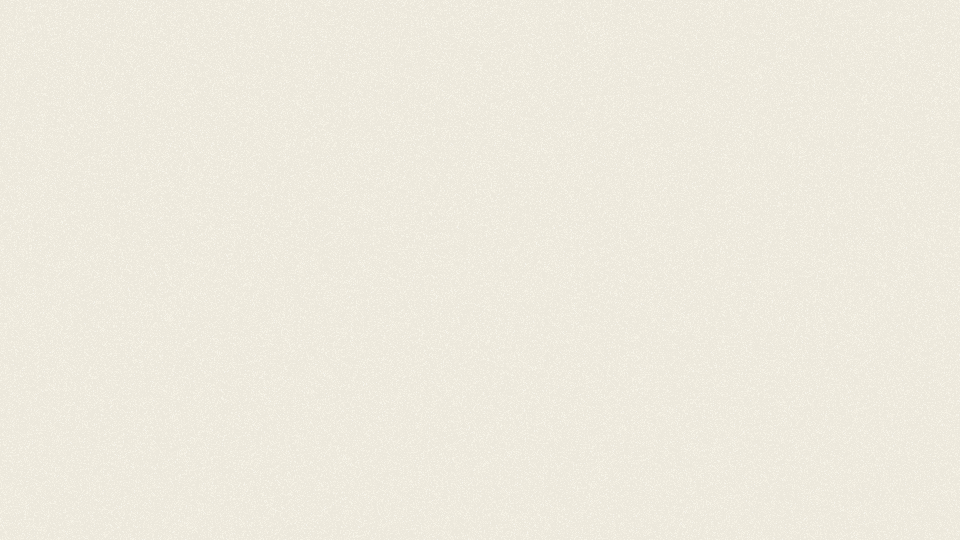 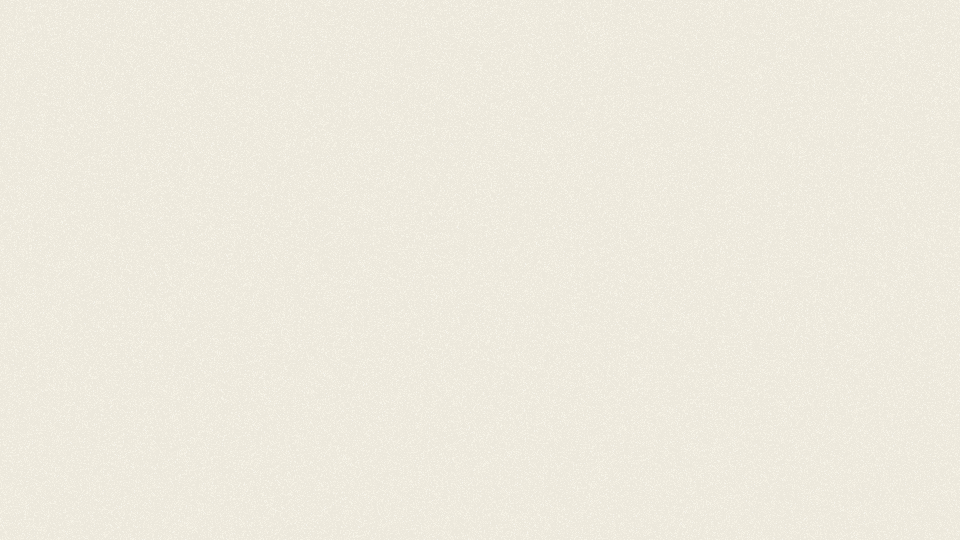 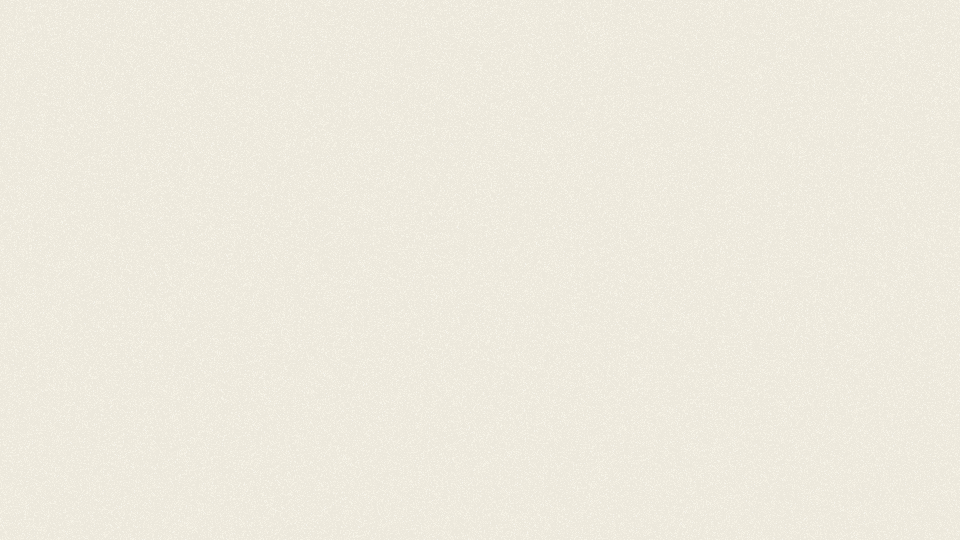 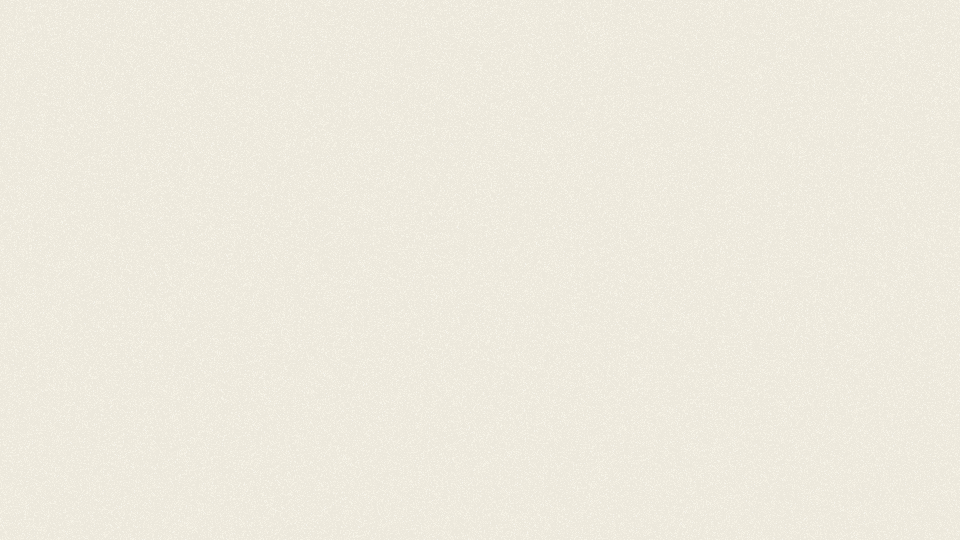 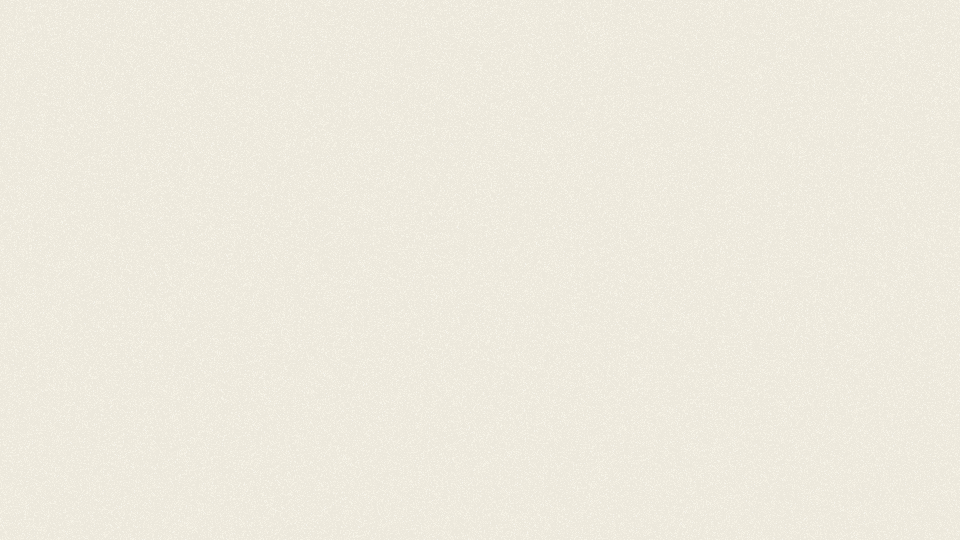 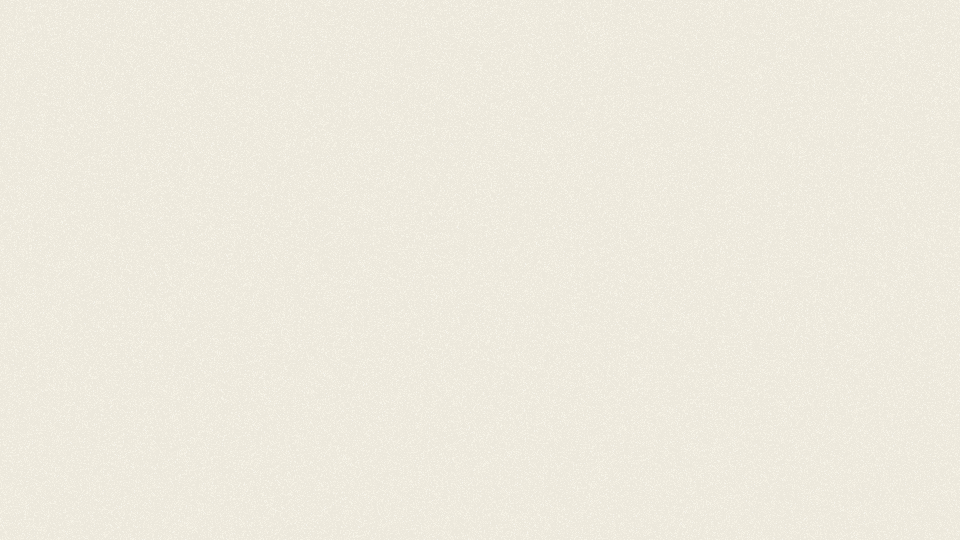 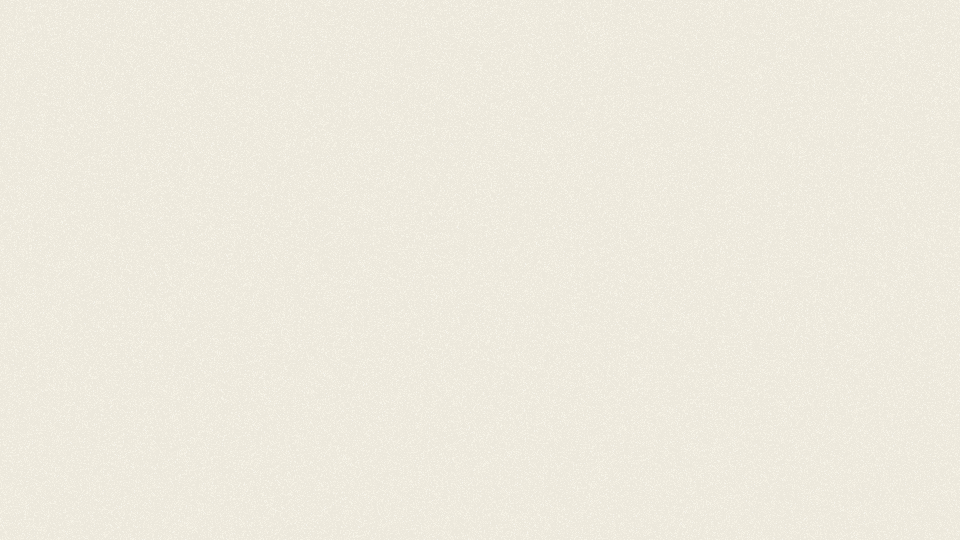 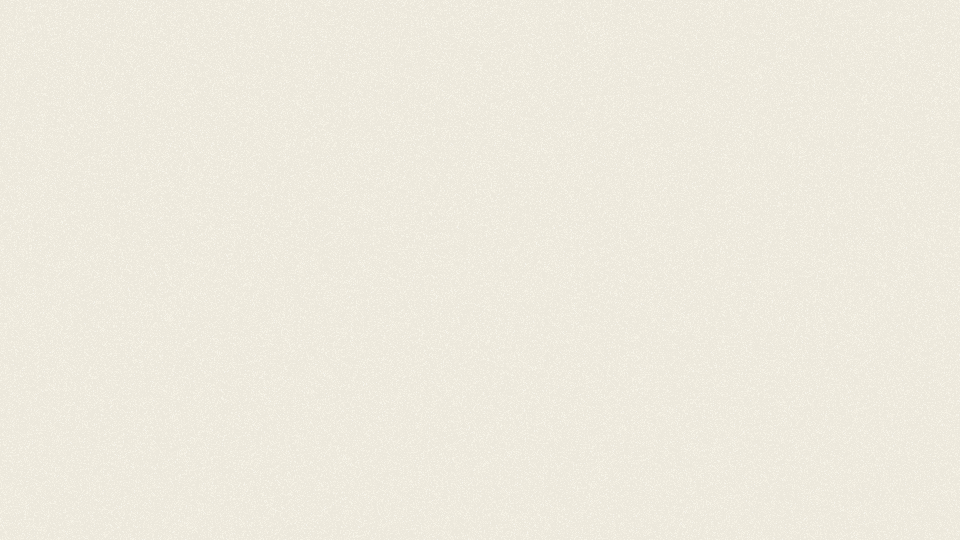 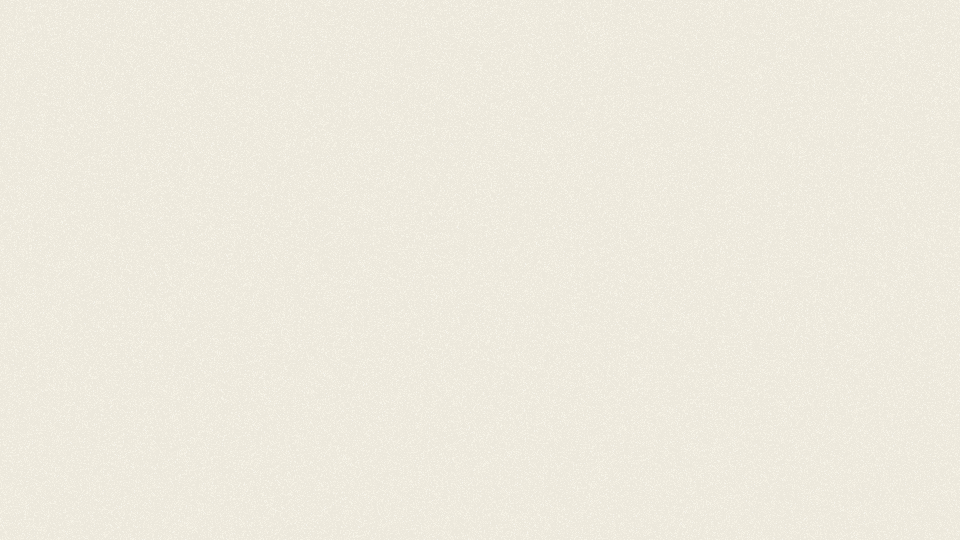 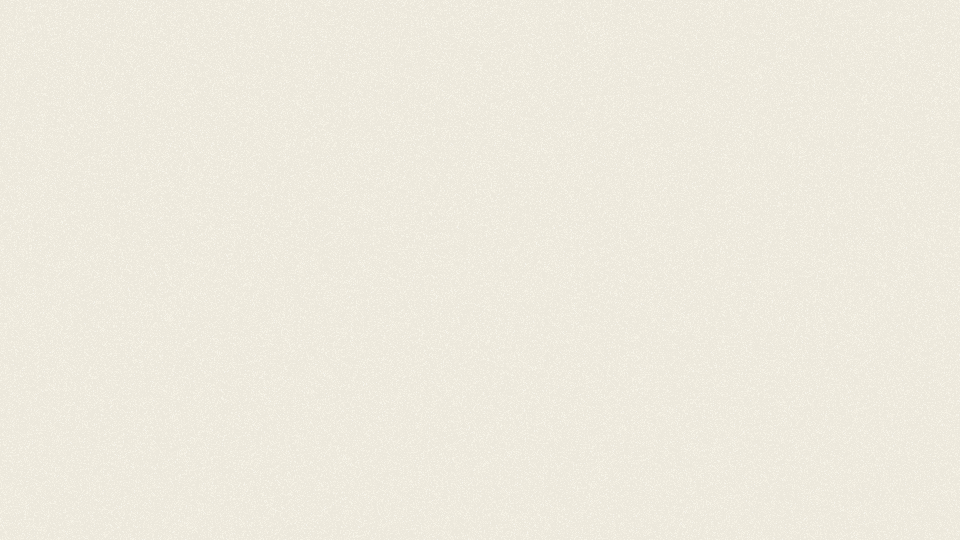 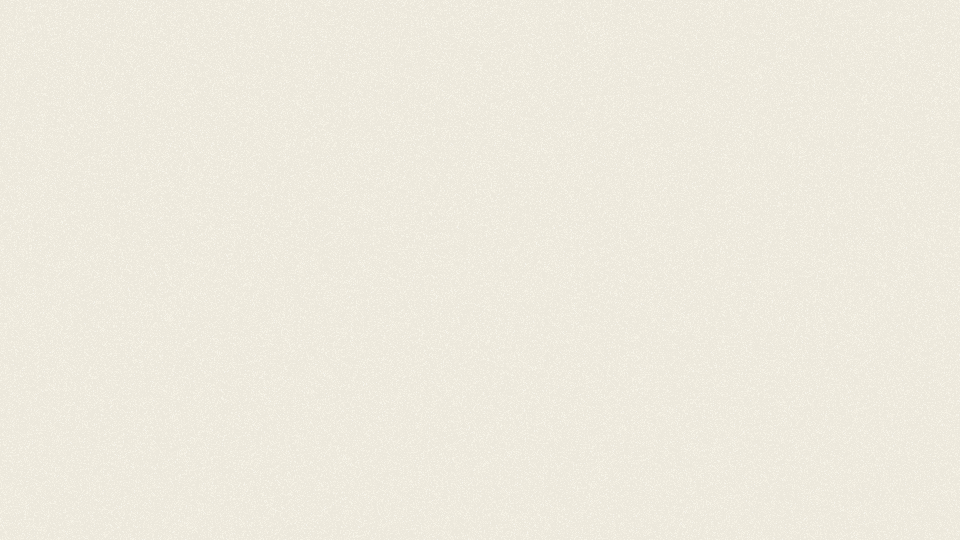 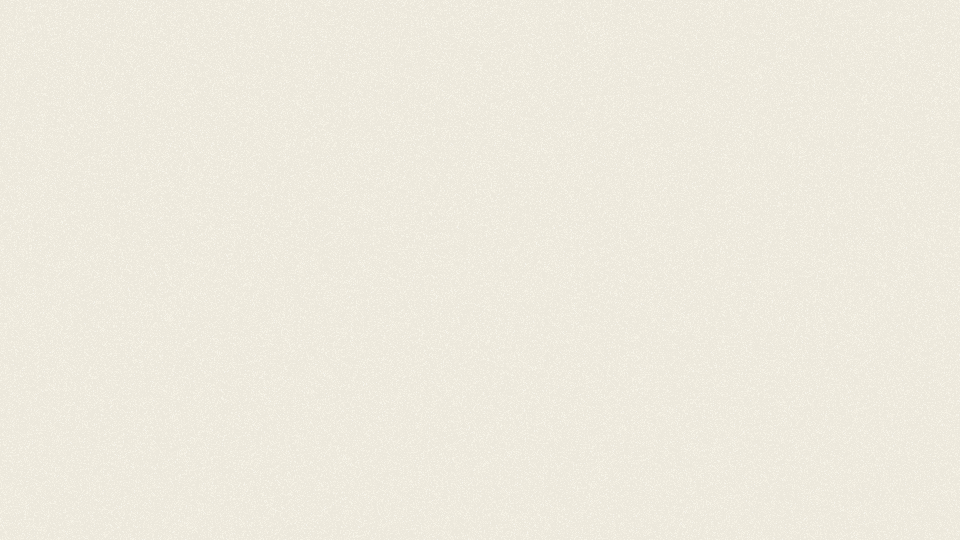 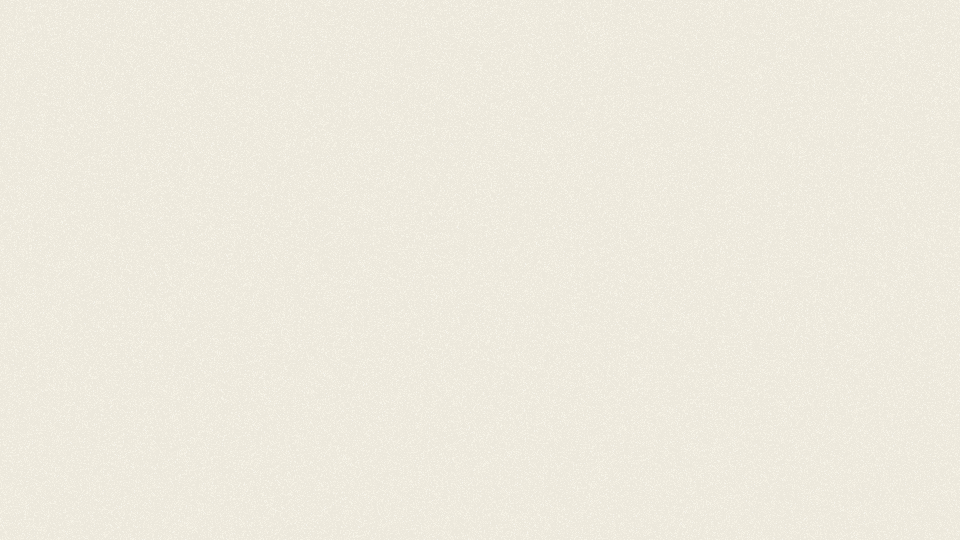 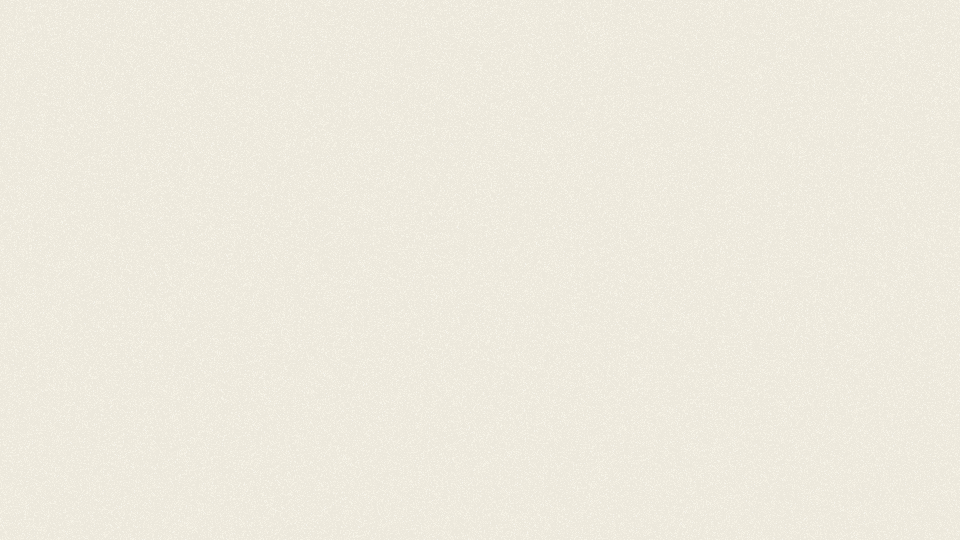 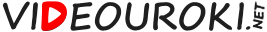 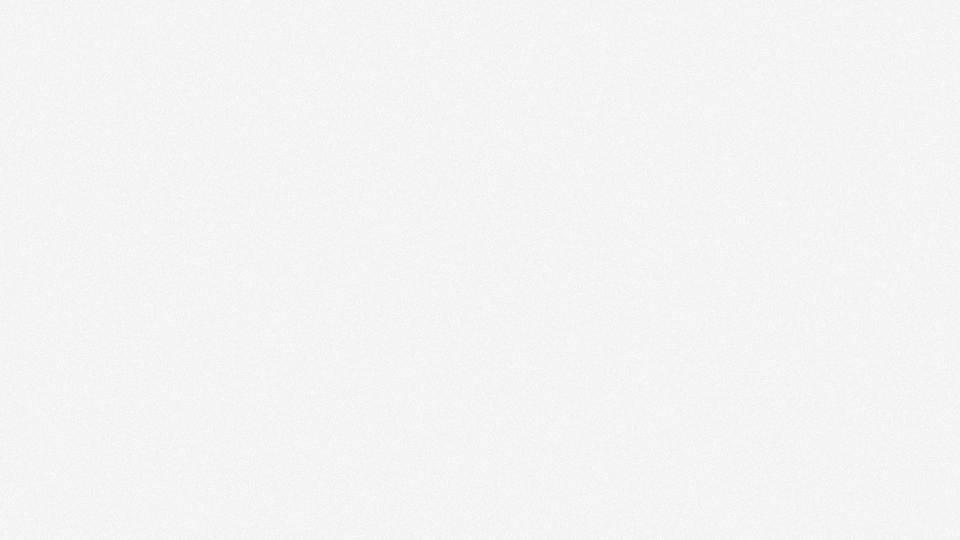 Найти значения выражений.
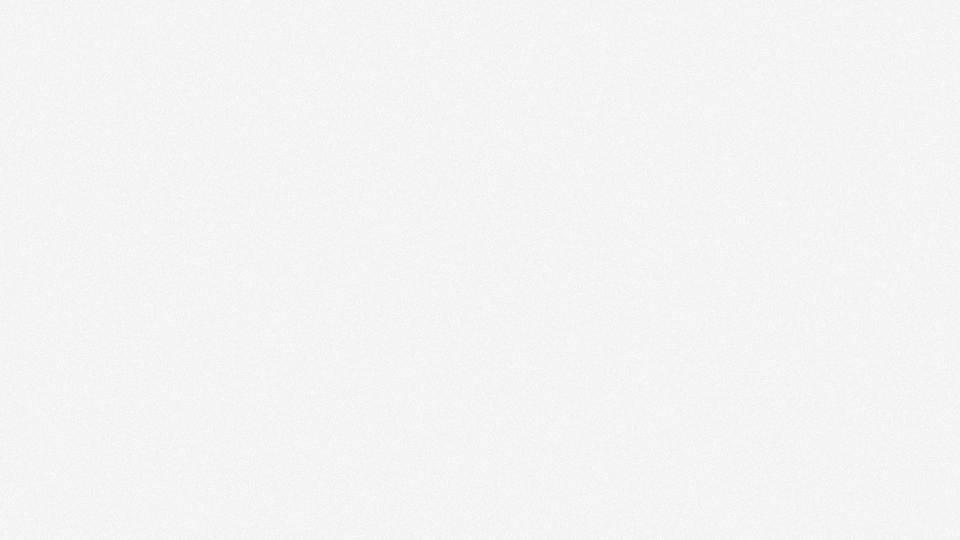 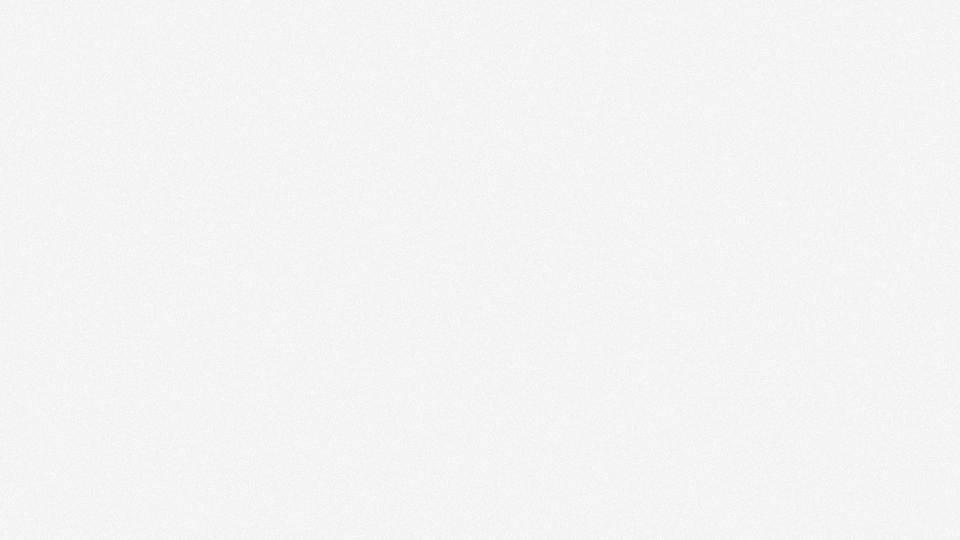 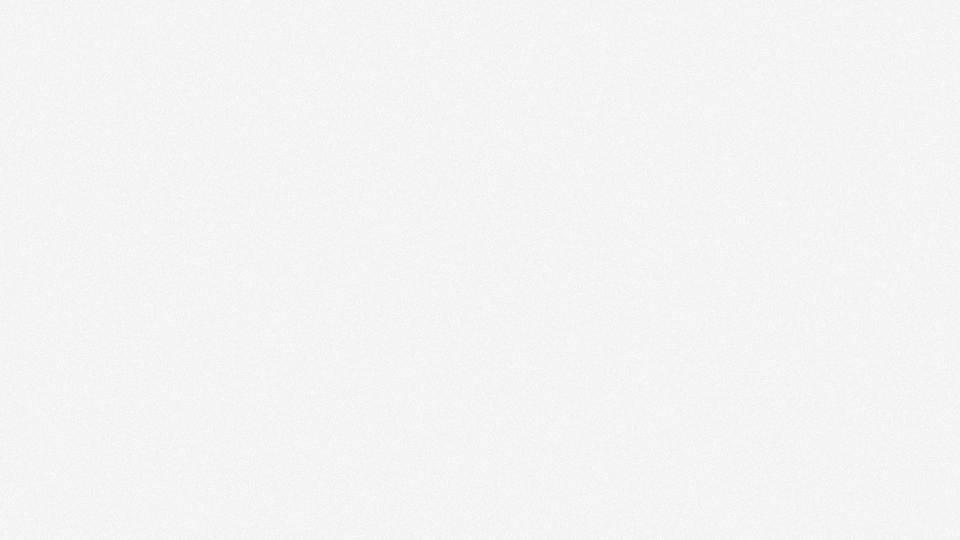 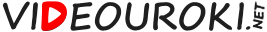 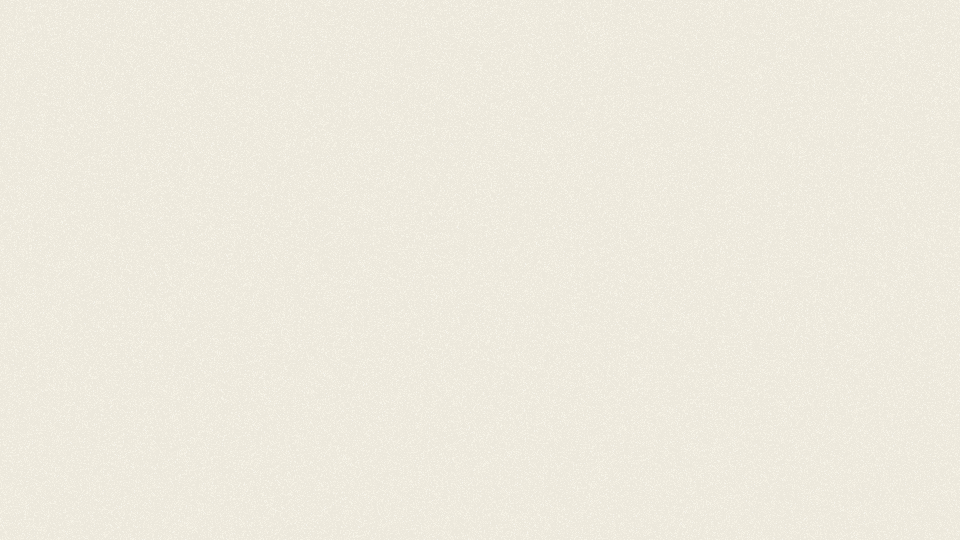 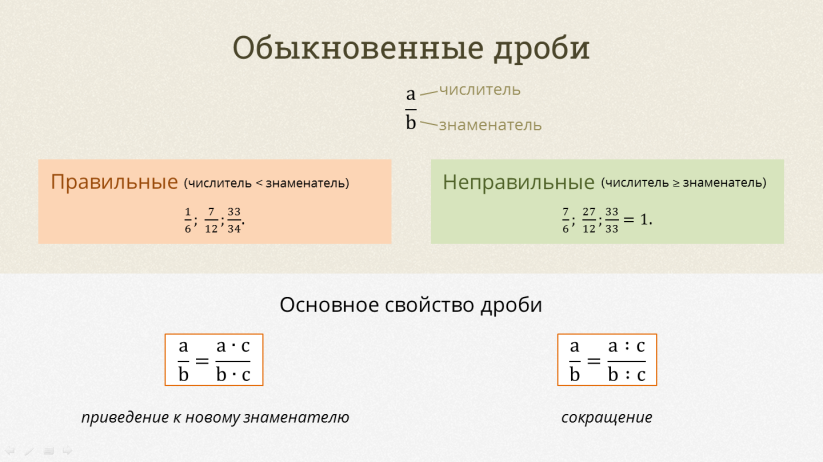 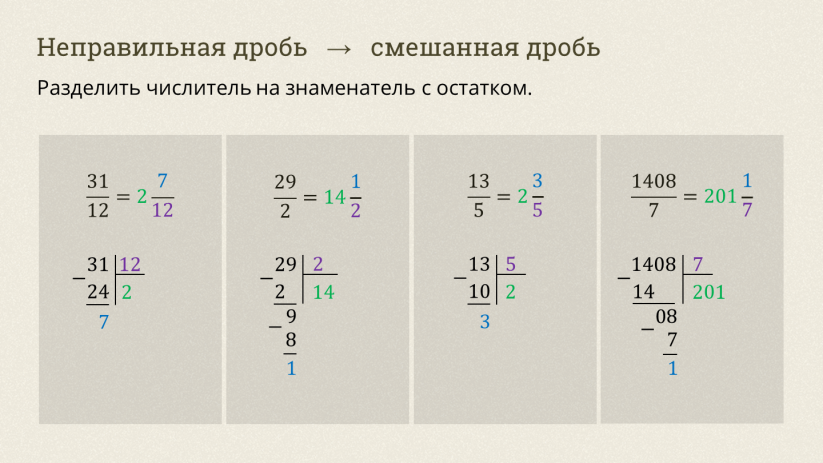 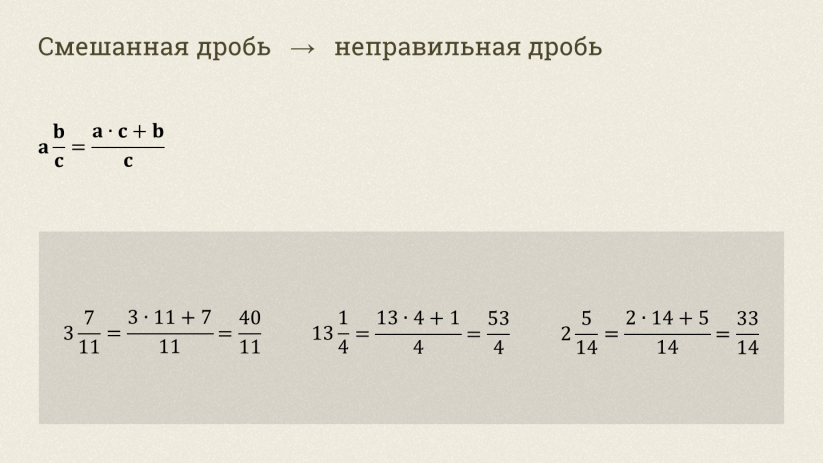 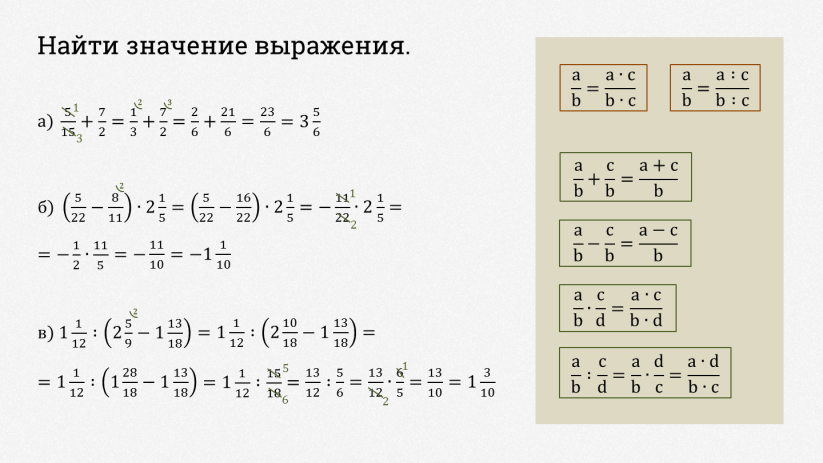 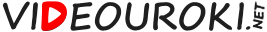